Lukijalle
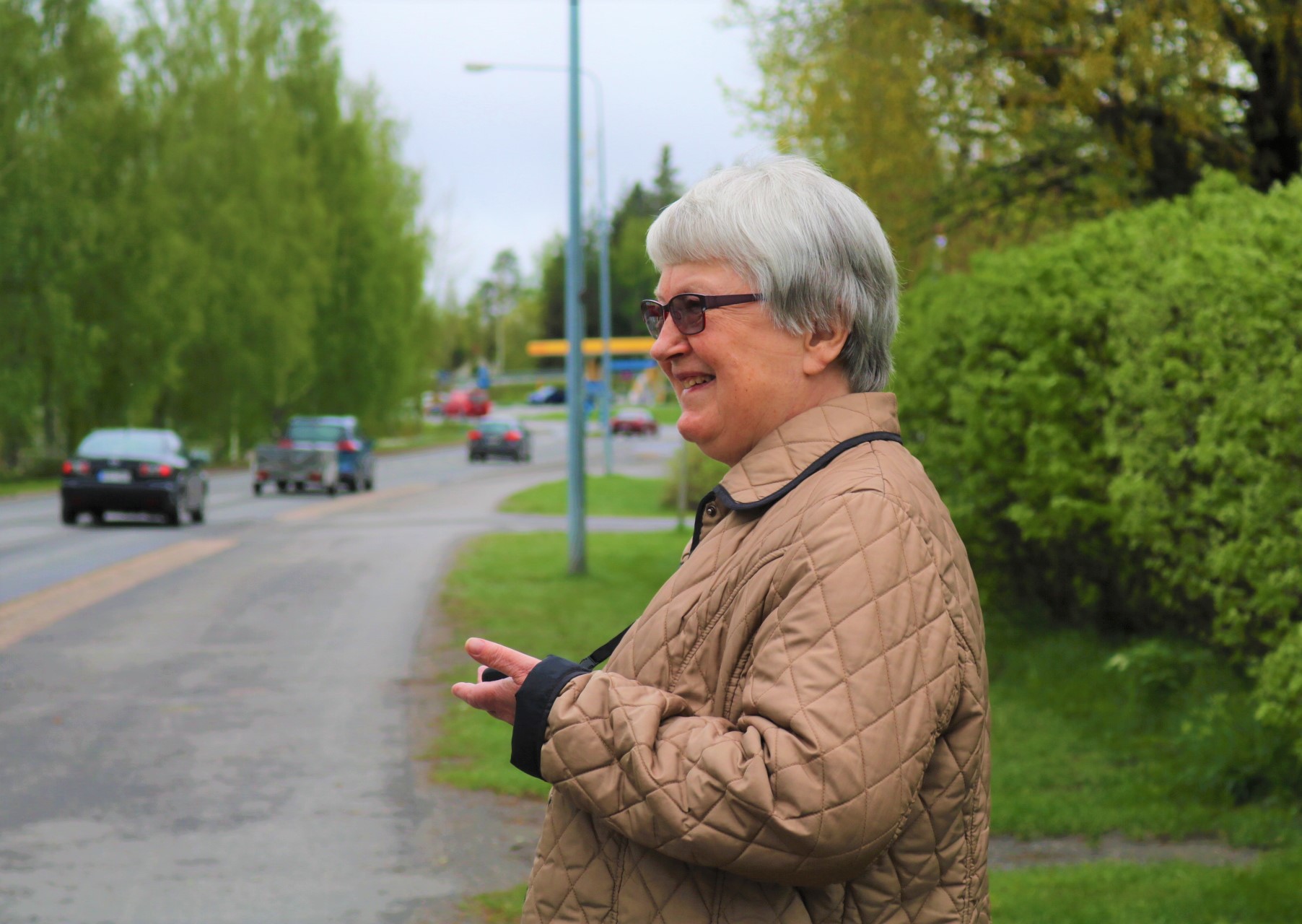 Tämä on Eloisa kotihoidon omavalvontasuunnitelma, jollaisia on laadittu yksi kullekin kotihoidon toimiyksikölle Eloisan alueella. Dokumentti on tuotettu perinteisen tekstidokumentin sijaan näyttöruuduille sopivassa 16:9-muodossa, ja siihen on lisätty erilaisia kuvia ja kaavioita, jotta omavalvontasuunnitelma olisi mahdollisimman helposti luettavissa ja omaksuttavissa niin henkilöstön kuin asiakkaidenkin toimesta, ja sen käsittely yhteisesti valkokankaalta olisi mahdollisimman helppoa. Dokumentti on laadittu Valviran antaman määräyksen (1/2014) mukaisesti, joka tuli voimaan 1.1.2015. Lomake kattaa kaikki määräyksen asiakokonaisuudet ja jokainen toimintayksikkö ottaa omassa omavalvontasuunnitelmassaan esille ne asiat, jotka toteutuvat palvelun käytännössä.
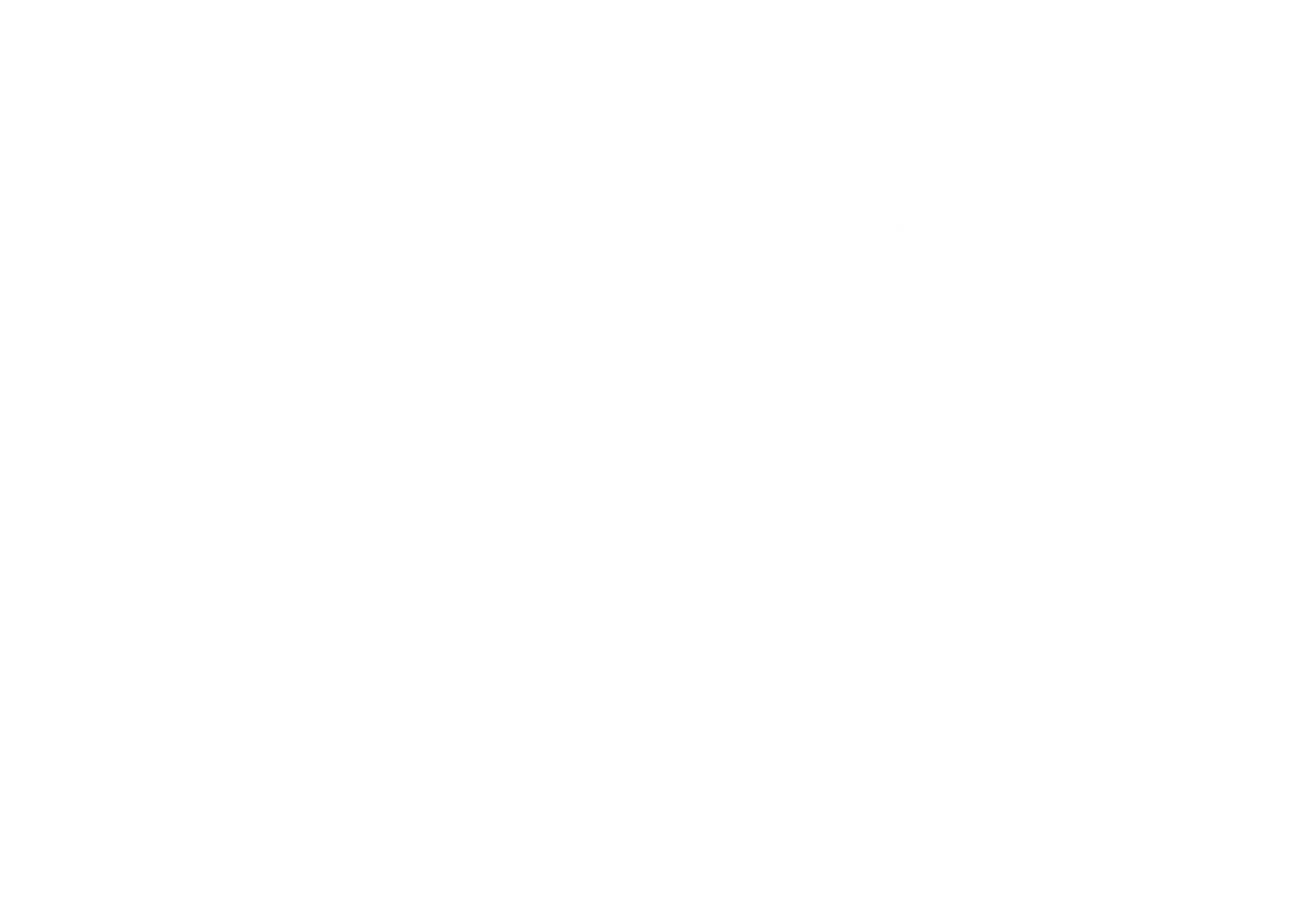 PALVELUKESKUS KIVITASKU]
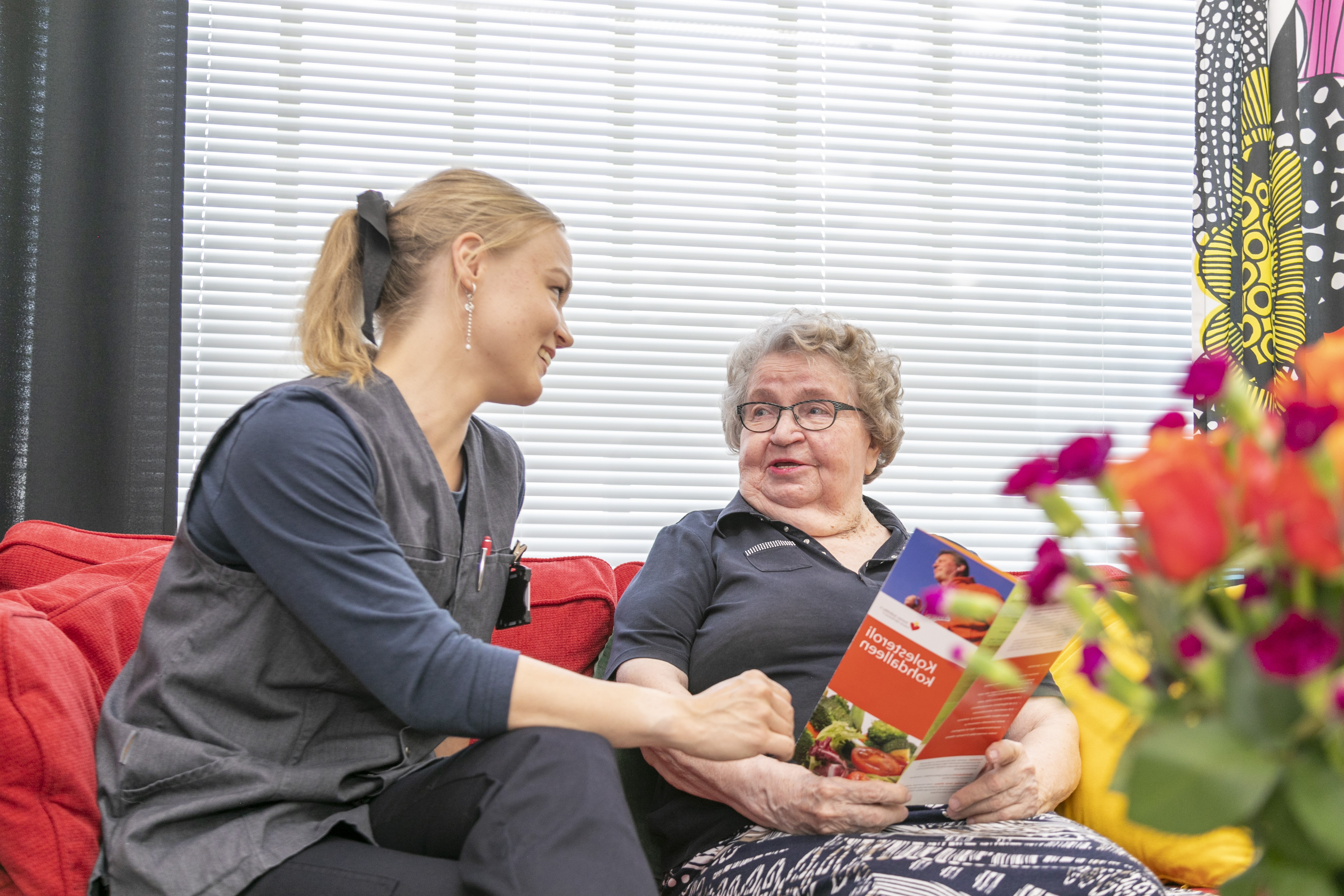 Omavalvonta-suunnitelma
Sisällysluettelo
Yksikön tiedot
Toimintaperiaatteet & käytännöt
Kehittäminen& seuranta
Liitteet
Sisällysluettelo
Yksikön tiedot
Kotihoidon toiminta-periaatteet ja käytännöt
Kehittäminen ja seuranta
Palveluntuottajaa koskevat tiedot……….....5
Omavalvontasuunnitelman laatiminen..…...6
Toiminta-ajatus, arvot ja periaatteet……………..…...8
Omavalvonnan toimeenpano …...…………………..13
Asiakkaan asema ja oikeudet………………………..22
Palvelun sisällön omavalvonta..…………………..…29
Asiakasturvallisuus……………………………….......37
Asiakas- ja potilastietojen käsittely ja kirjaaminen…44
Yhteenveto kehittämissuunnitelmasta.......47
Omavalvontasuunnitelman seuranta…......48
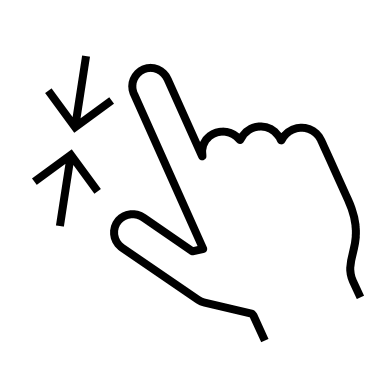 Pääset navigoimaan dokumentissa klikkaamalla otsikoita
Yksikön tiedot
Sisällysluettelo
Yksikön tiedot
Toimintaperiaatteet & käytännöt
Kehittäminen& seuranta
Liitteet
Palveluntuottajaa koskevat tiedot
Palveluyksikkö ja palvelupisteet [tai palvelupiste]
Nimi: [kirjoita tähän]
Sijaintikunta yhteystietoineen: [kirjoita tähän]
Katuosoite, postinumero ja postitoimipaikka: [kirjoita tähän]
Palvelumuoto; asiakasryhmä(t), jolle palvelua tuotetaan:  [kirjoita tähän]
Alihankintana ostettavat palvelut ja niiden tuottajat: 
[Palvelun 1 nimi]: [tuottajan 1 nimi], [tuottajan 2 nimi], [jne.]
[Palvelun 2 nimi]: [tuottajan 1 nimi], [tuottajan 2 nimi], [jne.]
[jne.]
Palveluntuottaja
Nimi: Eloisa (Etelä-Savon hyvinvointialue)
Y-tunnus:  3221315-8
Alihankintana tuotettujen palvelujen laadun varmistaminen
Laadun ja asiakas- ja potilasturvallisuuden varmistamisen vastuu on asiakasta tai potilasta hoitavalla ja palvelevalla kotihoidon toimintayksiköllä, vaikka osa palvelusta tuotettaisiinkin alihankinta- tai ostopalveluna. Alihankkijoilta
ja ostopalvelun tuottajilta edellytetään systemaattisia toimintatapoja laadun ja asiakas- ja potilasturvallisuuden
varmistamiseksi.
Sisällysluettelo
Yksikön tiedot
Toimintaperiaatteet & käytännöt
Kehittäminen& seuranta
Liitteet
Omavalvontasuunnitelman laatiminen
Omavalvonnan suunnittelusta vastaava henkilö tai henkilöt
Tämä omavalvontasuunnitelma on laadittu kotihoidon toimiyksikön palveluesihenkilön ja työntekijöiden yhteistyönä.








Omavalvontasuunnitelman päivittäminen Omavalvontasuunnitelma tarkastetaan ja päivitetään vuosittain sekä silloin, kun toiminnassa tapahtuu palvelun laatuun ja asiakasturvallisuuteen liittyviä muutoksia. Omavalvonnan vastuuhenkilö huolehtii yhdessä henkilöstön kanssa omavalvontasuunnitelman ajantasaisuudesta.
Omavalvontasuunnitelman julkisuus
Ajan tasalla oleva omavalvontasuunnitelma on julkisesti nähtävillä, jotta asiakkaat, omaiset ja omavalvonnasta kiinnostuneet voivat helposti ja ilman erillistä pyyntöä tutustua siihen. 
Omavalvontasuunnitelma on nähtävissä asiakkaille Eloisan internet-sivuilla
Omavalvontasuunnitelma on nähtävissä henkilöstölle kotihoidon toimistoissa ja Eloisan IMS-järjestelmässä.
Henkilöstö on osallistunut suunnitelman laatimiseen seuraavasti:
[kirjoita tähän]
Omavalvonnan suunnittelusta ja seurannasta vastaa:
[nimi], Yksikön palveluesihenkilö
Toimintaperiaatteet & käytännöt
Toiminta-ajatus, arvot ja periaatteet
Omavalvonnan toimeenpano 
Asiakkaan asema ja oikeudet
Palvelun sisällön omavalvonta
Asiakasturvallisuus
Asiakas- ja potilastietojen käsittely ja kirjaaminen
Sisällysluettelo
Yksikön tiedot
Toimintaperiaatteet & käytännöt
Kehittäminen& seuranta
Liitteet
Toiminta-ajatus, arvot & periaatteet
Sisällysluettelo
Yksikön tiedot
Toimintaperiaatteet & käytännöt
Kehittäminen& seuranta
Liitteet
Kotihoito toteuttaa Eloisan yhteistä missiota ja arvoja!
MISSIO:
ARVOT:
Myö yhessä – Terveyttä ja turvaa Etelä-Savossa
YHDENVERTAISUUS
YHDENVERTAISU.      – Palvelumme ovat kaikkien lähellä ja tukena.

VAIKUTTAVUU   – Toimintamme on tarkoituksenmukaista ja vastuullista.

ASIAKASLÄHTÖISYYS   – Palvelemme asiakkaita inhimillisesti ja arvostavasti.

ROHKEU – Uudistumme luovasti ja ennakkoluulottomasti.

TURVALLISUU   – Luomme turvaa asumiseen, työhön ja vapaa-aikaan.
VAIKUTTAVUUS
ASIAKASLÄHTÖISYYS
ROHKEUS
TURVALLISUUS
Sisällysluettelo
Yksikön tiedot
Toimintaperiaatteet & käytännöt
Kehittäminen& seuranta
Liitteet
Kotihoidon toiminta-ajatus, arvot ja periaatteet
Toiminta-ajatus
Kotihoidon toiminta-ajatus on tukea ja auttaa asiakasta arjessaan silloin, kun asiakkaan toimintakyky ja/tai voimavarat eivät siihen riitä. Tavoitteena on, että asiakas voi asua turvallisesti omassa kodissaan mahdollisimman pitkään. Etelä-Savon ikäohjelmassa 2030 tunnistetaan, että ikääntyneet haluavat asua entistä pidempään omassa kodissaan. Tässä onnistuminen edellyttää saavutettavaa, laadukasta ja yhdenvertaista kotihoitoa koko hyvinvointialueella. 
Kotiin järjestettävät palvelut perustuvat asiakasohjauksen tekemään yksilöllisen palvelutarpeen arvioon, jonka perusteella muodostetaan yhdessä asiakkaan kanssa asiakassuunnitelma. Asiakassuunnitelmaan kirjataan asiakkaan avun tarve, palveluiden sisältö sekä asiakkaan tarvitsemat muut palvelut.  
Kotihoidon asiakaskäynneillä huolehditaan päivittäisistä toiminnoissa avustamisesta, sekä mahdollisista sairaanhoidollisista toimenpiteistä. Kotihoitoon sisältyy tärkeänä osana asiakkaan ohjaus ja neuvonta, sekä jatkuva asiakkaan tilanteen arviointi. 
Kotikäyntien toteutusta ja työntekijöiden päivittäisiä työtehtäviä suunnitellessa huomioidaan asiakkaille kuuluva tuntimäärä, asiakkaan toivomukset ja tosiasialliset tarpeet, työntekijän osaaminen, työajan käyttö sekä ammattieettiset velvoitteet.
Arvot ja toimintaperiaatteet
Eloisan yhteiset arvo (yhdenvertaisuus, vaikuttavuus, asiakaslähtöisyys, turvallisuus, rohkeus) ohjaavat kotihoidon toimintaa. Arvojen merkitystä ja näkymistä kotihoidossa arjessa on pohdittu yhteisesti kotihoidon johdon ja henkilöstön kesken. Tämän työn pohjalta kuvattiin kotihoidon yhteiset toimintaperiaatteet (seuraava sivu). Toimintaperiaatteiden tarkoitus on toimia konkreettisena ohjenuorana kotihoidon yksiköille Eloisan arvojen soveltamisessa kotihoidon työssä.
Kotihoidon arvopohja ja toimintaperiaatteet voidaan kiteyttää sloganiin      ”Myö tehdään hyvä arki yhdessä”
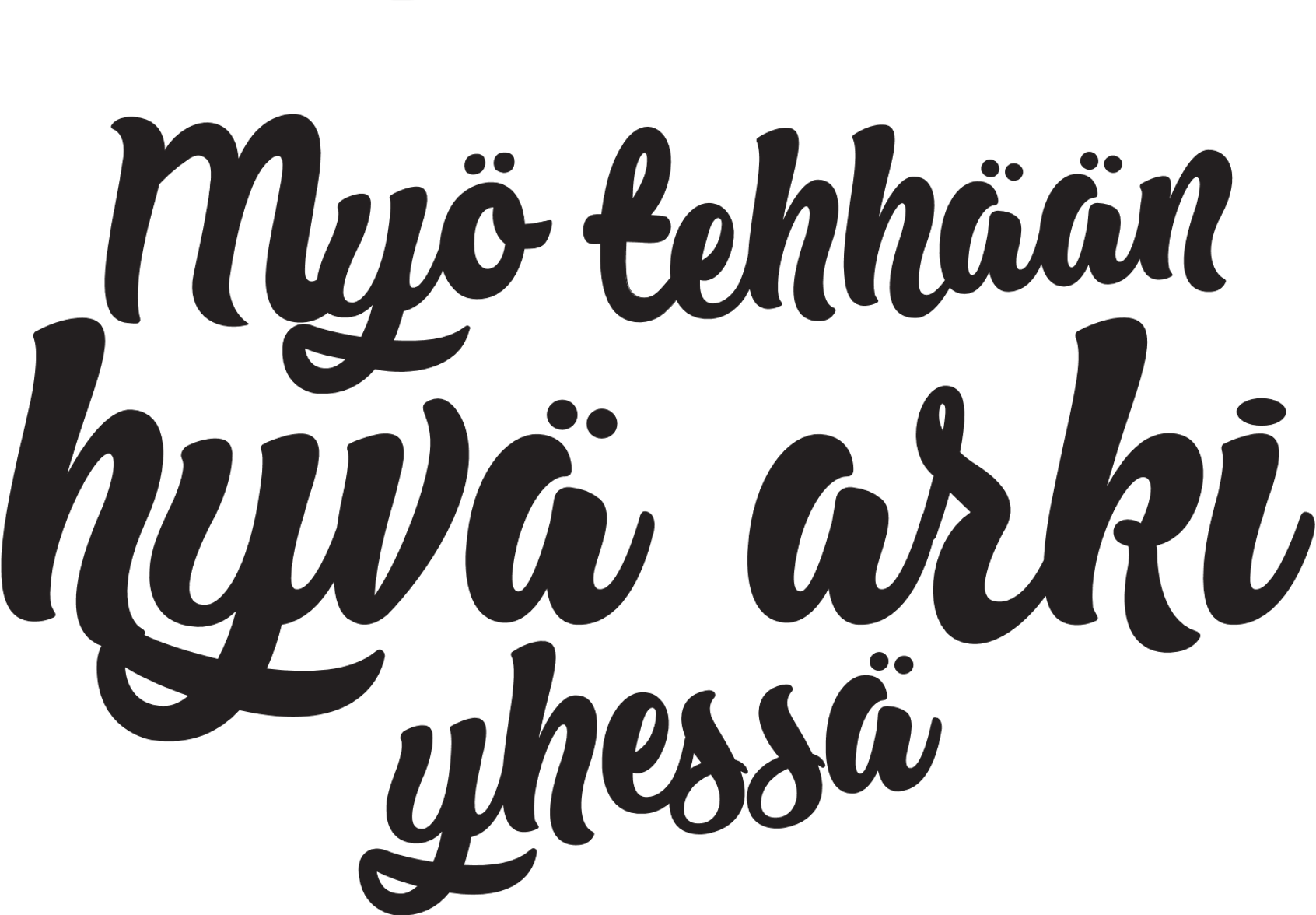 Kotihoidon yhteiset toimintaperiaatteet
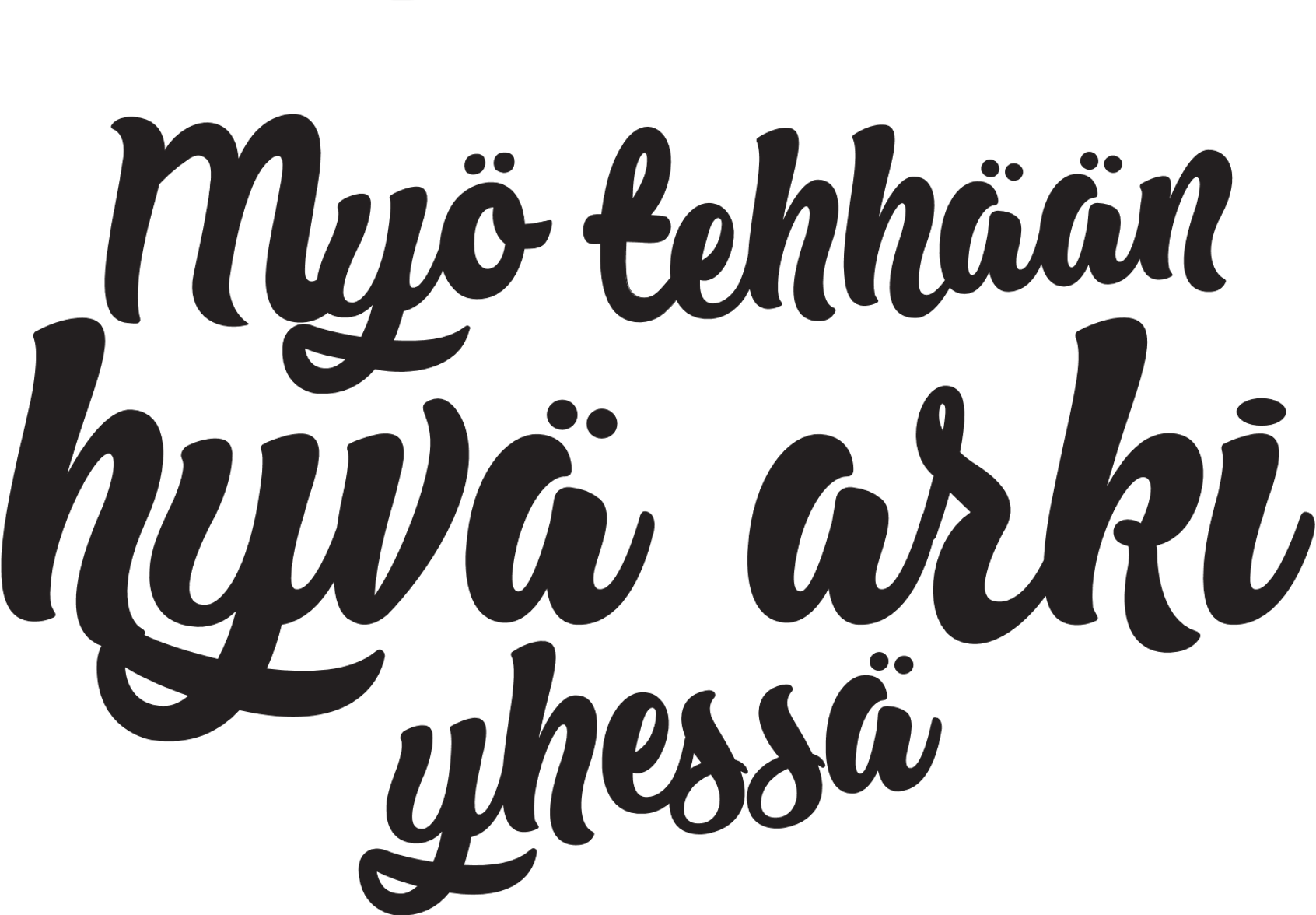 Otamme vastuuta ja käytämme rohkeasti ammatillista osaamistamme 
Kehitämme ja kokeilemme luovasti uusia toimintatapoja
Hyödynnämme uusinta teknologiaa ennakkoluulottomasti
Vastaamme asiakkaan palvelutarpeisiin oikea-aikaisesti ja tilanteeseen sopivin palveluin
Teemme yhteistyötä asiakkaan kanssa, tuemme, aktivoimme ja kannustamme oman elämän hallintaan ja pieniin muutoksiin
Hyödynnämme tarpeen mukaan moniammatillista osaamista
Seuraamme ja kehitämme toimintamme vaikuttavuutta
Rohkeus
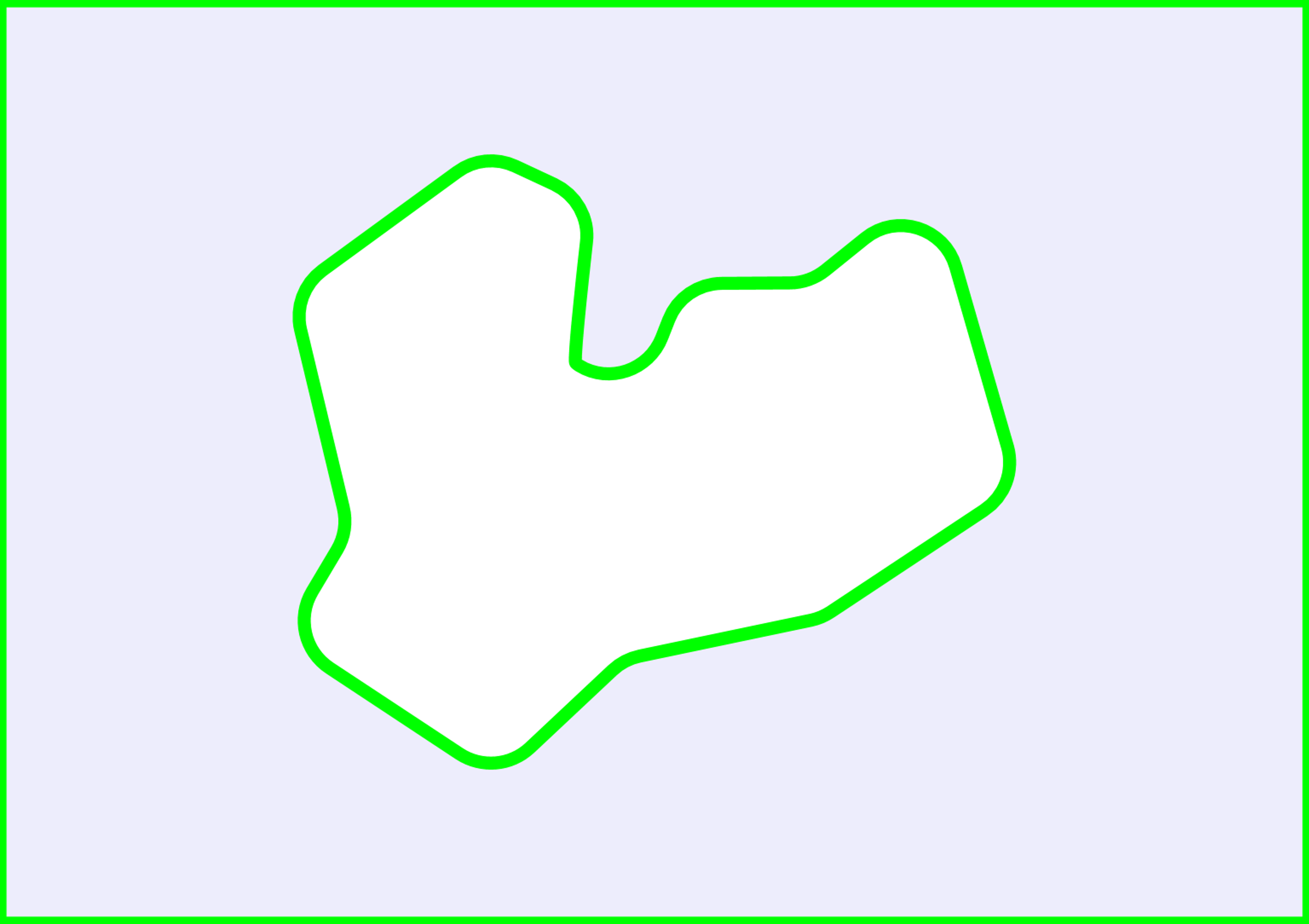 Pyrimme mahdollistamaan jokaiselle asiakkaalle turvallisen ikääntymisen omassa kodissa sekä erilaisissa elämäntilanteissa
Seuraamme toimintamme laatua ja puutumme epäkohtiin
Pidämme huolta henkilöstömme osaamisesta
Varmistamme turvallisen työympäristön ja työvälineet
Vaikuttavuus
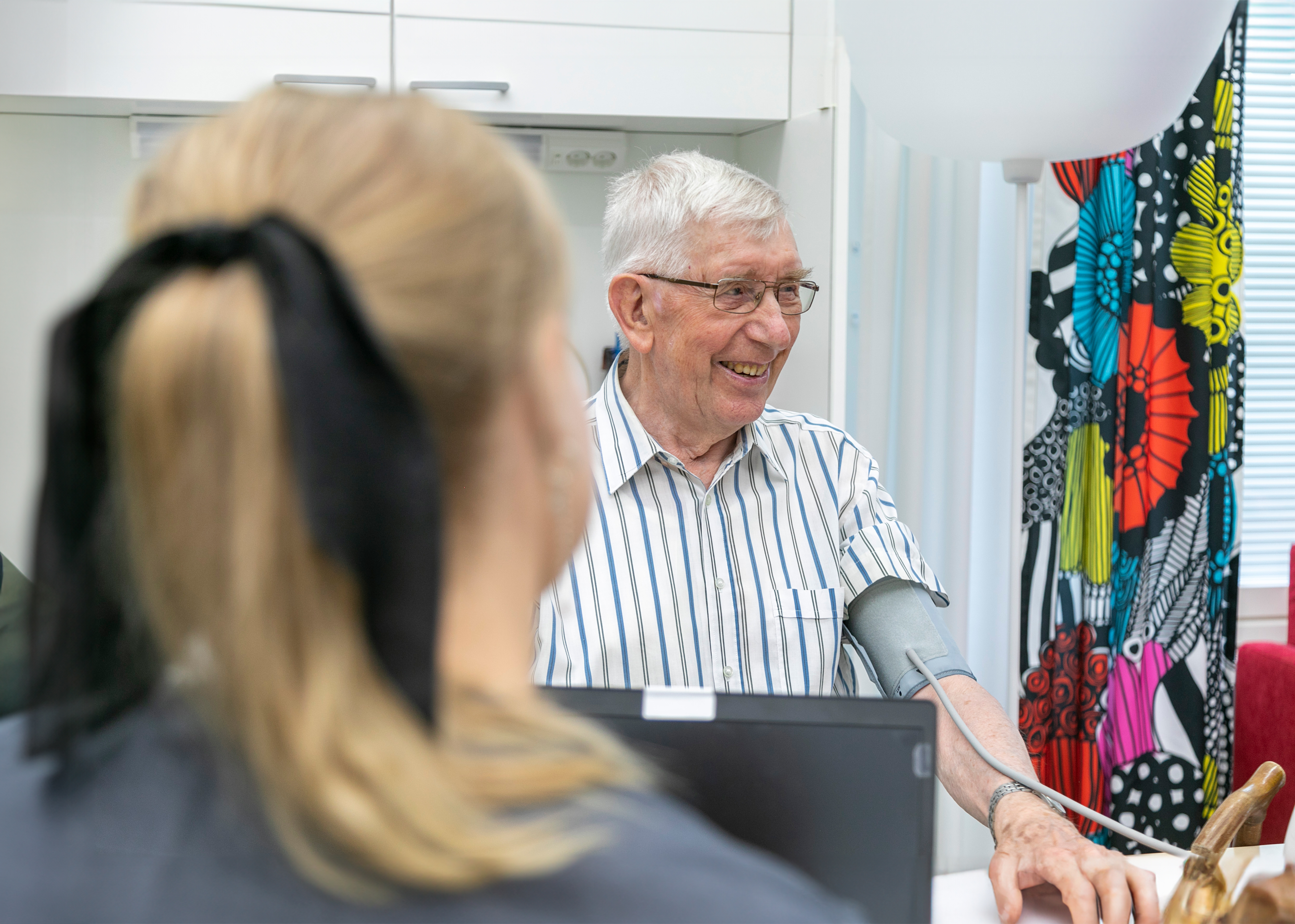 Tarjoamme palveluja asiakkaan yksilöllisen tarpeen mukaan  
Noudatamme yhteisiä periaatteita ja käytäntöjä koko alueella
Olemme aidosti läsnä ja kohtaamme asiakkaan välittäen
Tunnemme jokaisen asiakkaan, ja pyrimme aina hoitosuhteen jatkuvuuteen 
Kuulemme asiakasta ja hyödynnämme palautetta toiminnan kehittämisessä
Yhdenvertaisuus
Turvallisuus
Asiakaslähtöisyys
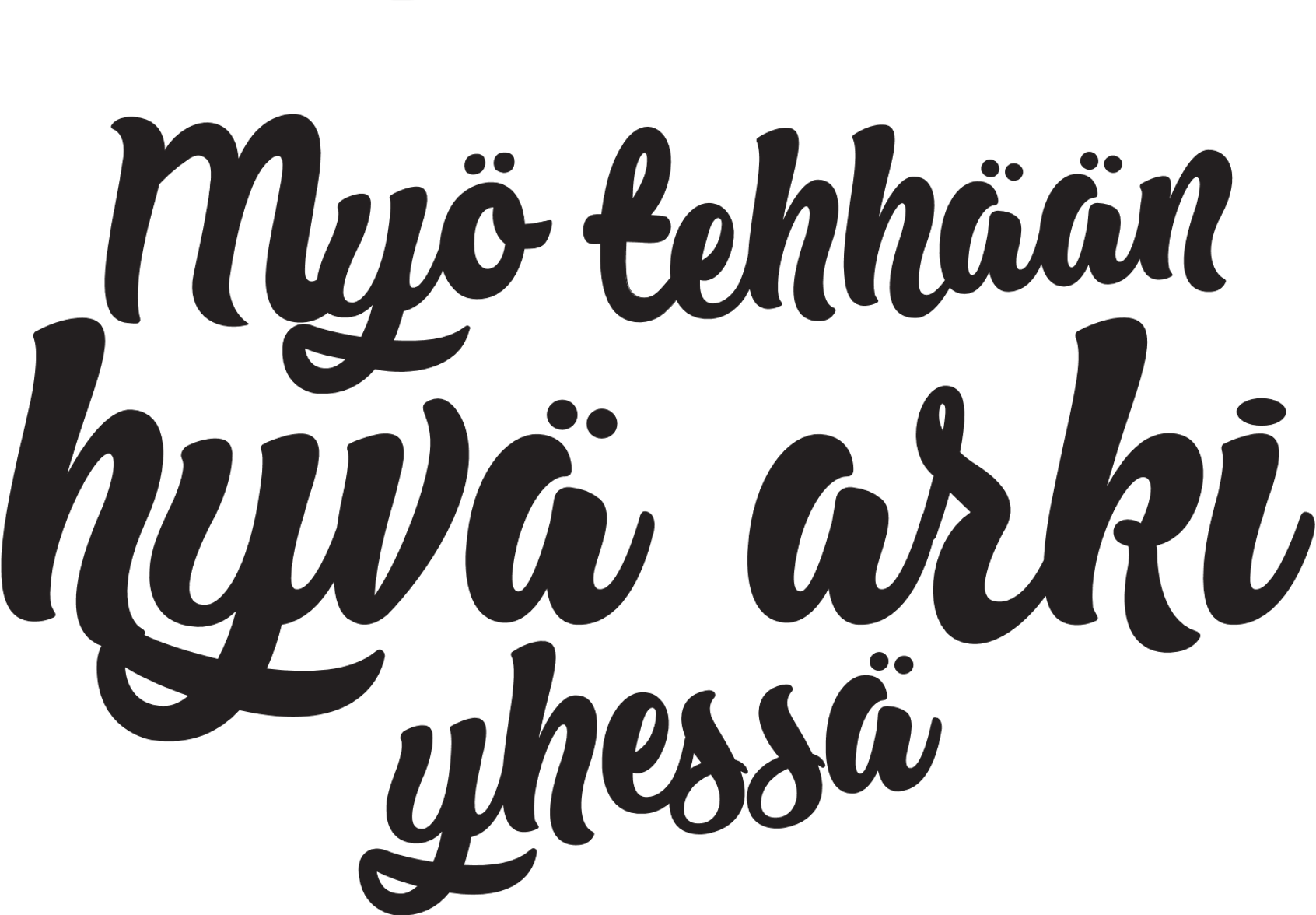 TURVALLISUUS
Turvallinen ikääntyminen, omavalvonta, ammattitaito, työympäristö ja työkalut
YHDENVERTAISUUSTarve ratkaisee, 
yhteiset käytännöt
ROHKEUS
Vastuunotto, luovuus & kokeileminen, teknologia
VAIKUTTAVUUS
Oikea-aikaisuus, aktivointi, moniammatillisuus, seuranta & kehittäminen
ASIAKASLÄHTÖISYYS
Läsnäolo, tuttuus, asiakkaan kuuleminen
Sisällysluettelo
Yksikön tiedot
Toimintaperiaatteet & käytännöt
Kehittäminen& seuranta
Liitteet
Omavalvonnan toimeenpano
Riskien ja epäkohtien tunnistaminen ja niiden korjaaminen
Riskienhallinnan järjestelmät ja menettelytavat
Riski- ja epäkohtailmoitusten käsittely
Riskienhallinnan työnjako
Sisällysluettelo
Yksikön tiedot
Toimintaperiaatteet & käytännöt
Kehittäminen& seuranta
Liitteet
Omavalvonnan toimeenpano
Riskien ja epäkohtien tunnistaminen ja niiden korjaaminen
Asiakas- ja potilasturvallisuutta vaarantavien riskien tunnistaminen on omavalvontasuunnitelman ja omavalvonnan toimeenpanon lähtökohta. Ilman riskien tunnistamista ei riskejä voi ennaltaehkäistä eikä toteutuneisiin epäkohtiin voida puuttua suunnitelmallisesti. Omavalvonta perustuu riskienhallintaan, jossa palveluun liittyviä riskejä ja mahdollisia epäkohtien uhkia arvioidaan monipuolisesti asiakkaan saaman palvelun näkökulmasta.
Riskit voivat aiheutua esimerkiksi riittämättömästä henkilöstömitoituksesta, toimintakulttuurista, perusteettomasta asiakkaan itsemääräämisoikeuden rajoittamisesta tai fyysisestä toimintaympäristöstä (esim. esteettömyydessä ja toimitilojen soveltuvuudessa esiintyy ongelmia tai vaikeakäyttöiset laitteet). Usein riskit ovat monien toimintojen summa. Riskienhallinnan onnistuminen edellyttää, että työyhteisössä on avoin ja turvallinen keskusteluilmapiiri, jossa sekä henkilöstö että asiakkaat ja heidän omaisensa uskaltavat tuoda esille laatuun ja asiakasturvallisuuteen liittyviä havaintojaan. Riskienhallinnan luonteeseen kuuluu, ettei työ ole koskaan valmista.
Kotihoidossa mahdollisesti ilmeneviä riskejä ja/tai epäkohtia ovat turvallisuusriskit, asiakkaalle tapahtuneet vaaratilanteet, kuten läheltä piti-tilanteet, haittatapahtumat ja lääkepoikkeamat sekä asiakkaan epäasiallinen kohtelu. Henkilökunta tekee kaikista läheltä piti -tilanteista tai asiakkaalle 

tapahtuneista poikkeamatilanteista sähköisesti ilmoituksen ja lähettää sen lähiesihenkilön käsiteltäväksi. 
Asiakkaat voivat kertoa havaitsemistaan riskeistä, uhista, epäkohdista tai laatupoikkeamista suoraan työntekijöille, jotka vievät tiedon esihenkilölle käsiteltäväksi tilanteen mukaisesti. Asiakkailla ja omaisilla on mahdollisuus tehdä myös Eloisan internetsivuilla osoitteessa: https://etelasavonha.fi/asiakkaan-opas/asiakas-ja-potilasturvallisuus-ja-valvonta/oma-ilmoitus-vaaratilanteesta/.
Ilmoitusvelvollisuus
Kotihoidon henkilöstön on ilmoitettava viipymättä toiminnasta vastaavalle henkilölle, jos hän tehtävissään huomaa tai saa tietoonsa epäkohdan tai ilmeisen epäkohdan uhan asiakkaan sosiaalihuollon toteuttamisessa. Ilmoituksen vastaanottaneen henkilön on ilmoitettava asiasta. Ilmoitus voidaan tehdä salassapitosäännösten estämättä. (Laki sosiaali- ja terveydenhuollon valvonnasta 29 §).
Ilmoitus tehdään henkilöstön intran kautta tulostettavalla ja täytettävällä lomakkeella, jonka vastuuhenkilö käsittelee ja edelleen toimittaa hyvinvointialueen sosiaalihuollon johtavalle viranhaltijalle eli Sosiaali- ja integraatiojohtajalle.
Sisällysluettelo
Yksikön tiedot
Liitteet
Toimintaperiaatteet & käytännöt
Kehittäminen& seuranta
Omavalvonnan toimeenpano
Riskienhallinnan järjestelmät ja menettelytavat (1/3)
Riskienhallinnassa laatua ja asiakasturvallisuutta parannetaan tunnistamalla jo ennalta ne kriittiset työvaiheet, joissa toiminnalle asetettujen vaatimusten ja tavoitteiden toteutuminen on vaarassa. Riskienhallintaan kuuluu suunnitelmallinen toiminta epäkohtien ja todettujen riskien poistamiseksi tai minimoimiseksi. Riskienhallinta ja omavalvonta ovat osa jokapäiväistä arjen työtä palveluissa. Sen lisäksi, työyksikön vaarojen ja riskien arviointi tehdään Eloisassa käytössä olevan riskien arviointilomakkeen avulla kaikissa työpisteissä säännöllisesti kahden vuoden välein tai aina tarvittaessa.
Osana riskienhallinnan toimeenpanoa toteutuneet vaaratilanteet (läheltä piti –tilanteen ja haittatapahtumat) kirjataan, analysoidaan, raportoidaan ja toteutetaan korjaavat toimenpiteet. Eloisan kotihoidossa käytetään HaiPro-järjestelmää asiakas-/potilasturvallisuutta vaarantavien tapahtumien raportoinnin työkaluna. Henkilökunta tekee kaikista läheltä piti -tilanteista tai asiakkaalle tapahtuneista poikkeamatilanteista sähköisesti ilmoituksen ja lähettää sen lähiesihenkilön käsiteltäväksi. 
Muista palvelussa havaituista laatupoikkemista tai epäkohdista (esim. asiakkaan epäasiallinen kohtelu) tehdään ilmoitus toiminnasta vastaavalle taholle (esim. omalle esihenkilölle)
Asiakaskohteista tehdään tarvittaessa turvallisuuskartoitus, josta on erillinen lomake ja ohjeistus. Henkilökunta välittää tiedon esihenkilölle, mikäli asiakaskohteessa on turvallisuusriskejä. Riskit pyritään poistamaan, korjaamaan ja vähentämään minimiin, jotta asiakkaan ja henkilökunnan turvallisuus kotikäynnillä pystytään takaamaan. Lisäksi käytössä on Eloisan henkilöturvallisuusohje kotikäynneille.
Henkilökunta perehdytetään omavalvonnan periaatteisiin ja toimeenpanoon ja näitä koskeviin ohjeistuksiin mukaan lukien henkilökunnalle laissa asetettu velvollisuus ilmoittaa asiakasturvallisuutta ja palvelun laatua koskevista epäkohdista ja niiden uhista. Esihenkilö vastaa siitä, että jokainen työntekijä tietää ilmoitusvelvollisuus-käytännöistä.
Henkilöturvallisuusohje kotikäynneille
Turvallisuuskartoituksen ohje ja lomake 
Henkilöstöturvallisuusohje toimistolla liikkumisesta
Tietoturvaohje
Hygieniaohjeet

Some-ohjeet
Apuvälineiden käyttöohjeet
Poikkeusoloihin liittyvä ohjeistus
Riskienhallintaan liittyvät ohjedokumentit:
Sisällysluettelo
Yksikön tiedot
Liitteet
Toimintaperiaatteet & käytännöt
Kehittäminen& seuranta
Omavalvonnan toimeenpano
Riskienhallinnan järjestelmät ja menettelytavat (2/3)
Haittatapahtumien ja läheltä piti -tilanteiden raportointi ja käsittely
Haittatapahtumien ja läheltä piti-tilanteiden käsittelyyn kuuluu tapahtumien kirjaaminen, analysointi ja raportointi sekä korjaavien toimenpiteiden toteuttaminen. Lisäksi niistä keskustelu työntekijöiden, asiakkaan ja tarvittaessa omaisen kanssa. Jos tapahtuu vakava, korvattavia seurauksia aiheuttanut haittatapahtuma, asiakasta tai omaista informoidaan korvausten hakemisesta. Vakavista haittatapahtumista ilmoitetaan myös valvontatiimille. Haittatapahtumat ja läheltä piti -tilanteet raportoidaan ja käsitellään seuraavasti: 
Potilasturvallisuuteen ja työturvallisuuteen liittyvät haitta- ja vaaratapahtu-mat sekä läheltä piti -tilanteet kirjataan HaiPro-järjestelmään. Lääkepoik-keamista otetaan lisäksi yhteys lääkäriin toimintaohjeiden saamiseksi 
Yksikön esihenkilö käy läpi yksikkönsä HaiPro-ilmoitukset ja ne käsitellään säännöllisesti tiimipalavereissa 
Esihenkilö käynnistää korjaavat toimenpiteet ja kirjaa ne HaiPro-järjestelmään
Yksikön esihenkilö käy säännöllisesti läpi HaiPro-tilastot 
Tiedottaminen kootusti sovituista muutoksista toimintatavoissa tapahtuu kirjallisesti kolmen kuukauden välein, ja ne julkaistaan Eloisan verkkosivuilla
Epäkohtailmoitusten käsittely
Kotihoidon henkilöstön on ilmoitettava viipymättä toiminnasta vastaavalle henkilölle, jos hän tehtävissään huomaa tai saa tietoonsa epäkohdan tai ilmeisen epäkohdan uhan asiakkaan sosiaalihuollon toteuttamisessa. 

Ilmoitus tehdään henkilöstön intran kautta tulostettavalla ja täytettävällä lomakkeella, jonka vastuuhenkilö käsittelee ja edelleen toimittaa hyvinvointialueen sosiaalihuollon johtavalle viranhaltijalle. Ilmoituksen vastaanotettuaan Sosiaali- ja integraatiojohtajan tulee käynnistää toimet epäkohdan tai sen uhan poistamiseksi ja ellei niin tehdä, ilmoituksen tekijän on ilmoitettava asiasta aluehallinto-virastolle. Yksikön omavalvonnassa on edellä määritelty, miten riskienhallinnan prosessissa toteutetaan epäkohtiin liittyvät korjaavat toimenpiteet. Jos epäkohta on sellainen, että se on korjattavissa yksikön omavalvonnan menettelyssä, se otetaan välittömästi työn alle. Jos epäkohta on sellainen, että se vaatii järjestämisvastuussa olevan tahon toimenpiteitä, siirretään vastuu korjaavista toimenpiteistä toimivaltaiselle taholle.
Sisällysluettelo
Yksikön tiedot
Liitteet
Toimintaperiaatteet & käytännöt
Kehittäminen& seuranta
Omavalvonnan toimeenpano
Riskienhallinnan järjestelmät ja menettelytavat (3/3)
Korjaavat toimenpiteet
Riskienhallinnan prosessissa sovitaan todettujen haittatapahtumien ja epäkohtien korjaamiseen liittyvistä toimenpiteistä. Muutosta vaativien laatupoikkeamien juurisyyt selvitetään ja suunnitellaan tarvittavat toimenpiteet muutoksen aikaansaamiseksi. Korjaavista toimenpiteistä tehdään kirjaukset HaiPro-järjestelmään sekä omavalvonnan seuranta-asiakirjaan.
Yksikön esihenkilö seuraa säännöllisesti korjaavien toimenpiteiden toteutumista. Sovituista muutoksista työskentelyssä ja korjaavista toimenpiteistä tiedotetaan viipymättä henkilökunnalle ja muille yhteistyötahoille. Päivittäisessä viestinnässä henkilökunnan kesken käytetään viestisovelluksia tai työkaluja, joilla henkilökunta pysyy ajantasalla toimista. Sovitut muutokset ja korjaavat toimenpiteet käydään läpi viikoittaisissa tiimipalavereissa.
Henkilöstön osallistaminen korjaavien toimenpiteiden suunnitteluun ja toteutukseen
…
Tutustu myös STM:n julkaisuun Asiakas- ja potilasturvallisuus-strategia ja toimeenpanosuunnitelma 2022-2026
Käsitteet ja käsitehierarkia
Riski
Asiakas- ja potilasturvallisuutta vaarantava riski:
laite / laitteen käyttö
hoitomenetelmä / hoitaminen 
lääke / lääkitys
asiakaskohteeseen liittyvä turvallisuusriski


Poikkeama
Mikä tahansa suunnitellusta tai sovitusta poikkeava tapahtuma, joka voi johtaa haittatapahtumaan. Poikkeama voi johtua tekemisestä, tekemättä jättämisestä tai suojausten pettämisestä.



Epäkohta tai epäkohdan uhka 
Epäkohdalla tarkoitetaan esimerkiksi asiakkaan epäasiallista kohtaamista, loukkaamista sanoilla, asiakasturvallisuudessa ilmeneviä puutteita, asiakkaan kaltoinkohtelua ja toimintakulttuurista johtuvia asiakkaalle vahingollisia toimia. Epäkohta ja epäkohdan uhka ovat sosiaalihuollon vastaavat käsitteet terveydenhuollossa käytetylle termille vaaratapahtuma. 






Vaaratapahtuma
Asiakkaan turvallisuuden vaarantava tapahtuma, joka aiheuttaa haittaa asiakkaalle (= haittatapahtuma) tai voi aiheuttaa haittaa asiakkaalle (= läheltä piti -tapahtuma).

HaittatapahtumaAsiakkaan turvallisuuden vaarantava tapahtuma, joka aiheuttaa haittaa asiakkaalle 

Läheltä piti –tapahtumaVaaratapahtuma, joka olisi voinut aiheuttaa haittaa asiakkaalle. Haitalta vältyttiin joko sattumalta tai siksi, että poikkeama tai vaaratilanne havaittiin ja haitalliset seuraukset pystyttiin estämään ajoissa
Riski- ja epäkohtailmoitusten käsittely (1/2)
Tapahtuman dokumentointi, viestintä ja raportointi
Haittatapahtuman huomaaminen
Tapahtuman kirjaus
Ilmoituksen käsittely ja korjaavat toimenpiteet
Seuranta
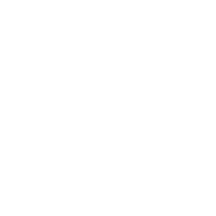 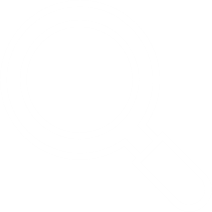 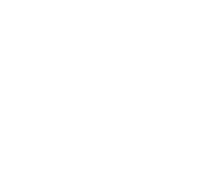 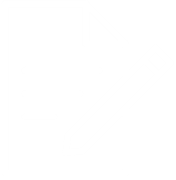 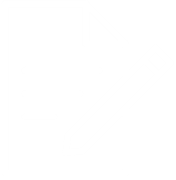 Vakavissa vaaratapahtumissa välitön yhteys toiminnasta vastaavalle taholle, asiakas- ja potilasturvallisuustiimille, jotka ilmoittavat valvontatiimille
Haipro ja aptj* –kirjaus
Esihenkilö käsittelee ilmoituksen 
Keskustelu tarvittaessa asiakkaan ja omaisen kanssa
Toteutetaan korjaavat toimenpiteet
Esihenkilö kirjaa korjaavat toimenpiteet HaiPro-järjestelmään
Korjaavista toimenpiteistä keskustellaan työntekijöiden kanssa tiimipalaverissa ja tiedotetaan yhteistyötahoja
Tiedottaminen korjaavista toimenpiteistä kirjallisesti kolmen kuukauden välein, ja julkaisu Eloisan verkkosivuilla
Läheltä piti- tai haittatapahtuma
Esihenkilö seuraa Haipron tilastoja ja korjaavien toimenpiteiden toteutumista
Ilmoitus valvontatiimille, mikäli korjaavia toimenpiteitä ei käynnistetä, tai epäkohtaa ei saada korjattua
Valvontatiimi selvittää asiaa ja ilmoittaa selvittelyjen ja omien toimenpiteidensä jälkeen AVI:lle, jos edelleenkään toimenpiteitä ei käynnistetä tai epäkohtaa ei saada korjattua
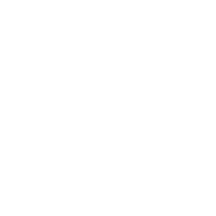 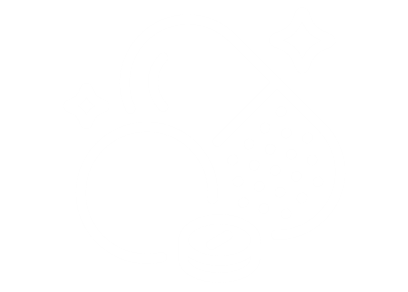 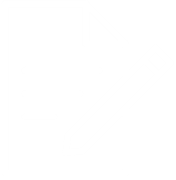 Lääkäri arvioi tilanteen ja antaa toimintaohjeet
Esihenkilö käsittelee ilmoituksen
Keskustellaan työntekijöiden kanssa tiimipalaverissa 
Keskustelu tarvittaessa asiakkaan ja omaisen kanssa
Toteutetaan korjaavat toimenpiteet
Yhteys lääkäriin lisäohjeiden saamiseksi
Haipro ja aptj –kirjaus
Lääkepoikkeama
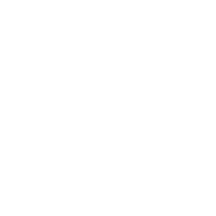 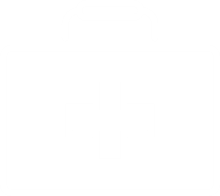 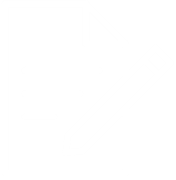 Poistetaan laite / tarvike käytöstä
Esihenkilö käsittelee ilmoituksen 
Tieto turvallisuusriskeistä välitetään myös toimialuejohtajalle sekä palvelupäällikölle Haipro-järjestelmässä
Keskustelu tarvittaessa asiakkaan ja omaisen kanssa
Toteutetaan korjaavat toimenpiteet
Haipro ja aptj –kirjaus 
Ilmoitus Fimealle (sekä valmistajalle tai valtuutetulle edustajalle) Haipro-ilmoituksen yhteydessä valitsemalla asianomainen valinta järjestelmästä
Terveydenhuollon laitteeseen / tarvikkeeseen liittyvä vaaratilanne
*Asiakas- ja potilastietojärjestelmä
Riski- ja epäkohtailmoitusten käsittely (2/2)
Tapahtuman dokumentointi, viestintä ja raportointi
Haittatapahtuman huomaaminen
Tapahtuman kirjaus
Ilmoituksen käsittely ja korjaavat toimenpiteet
Seuranta
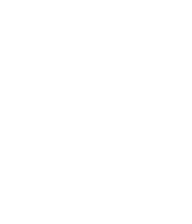 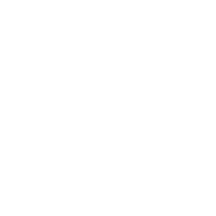 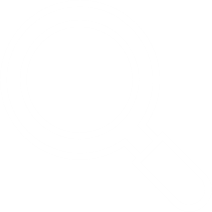 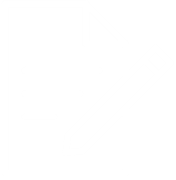 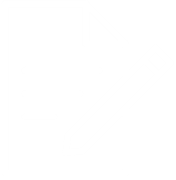 Ilmoitus esihenkilölle ja täyttämällä lomake*
Esihenkilö toimittaa lomakkeen Eloisan kirjaamoon, josta asia avataan Sosiaali- ja integraatiojohtajalle
Esihenkilö käsittelee ilmoituksen ja tekee tarvittavat selvitykset ja toimenpiteet epäkohdan tai sen uhan poistamiseksi 
Sosiaali- ja integraatiojohtaja käy läpi ilmoituksen ja toimenpiteet, joihin on ryhdytty, ja tekee tarvittaessa täydennykset lomakkeeseen ja määrittää ovatko tehdyt toimenpiteet riittävät
Keskustelu tarvittaessa asiakkaan ja omaisen kanssa
Toteutetaan korjaavat toimenpiteet yksikössä
Ilmoitukset käsitellään työyksiköissä ja tulosyksiköissä sekä palvelualueen esimiesten kanssa sekä jokaisen organisaation omissa työkokouksissa koulutusmielessä noudattaen tietosuojaa. 
Sosiaali- ja integraatiojohtaja huolehtii lomakkeen arkistoinnista. 
Kopio lomakkeesta lähetetään ilmoituksen tehneelle työntekijälle, yksikön esimiehelle, potilas- ja sosiaaliasiamiehelle ja vakavista epäkohdista menee tieto myös aluehallintovirastoon
Tiedottaminen korjaavista toimenpiteistä kirjallisesti kolmen kuukauden välein, ja julkaisu Eloisan verkkosivuilla
Ilmoitus valvontatiimille, mikäli korjaavia toimenpiteitä ei käynnistetä, tai epäkohtaa ei saada korjattua.
Valvontatiimi selvittää asiaa ja ilmoittaa selvittelyjen ja omien toimenpiteidensä jälkeen AVI:lle, jos edelleenkään toimenpiteitä ei käynnistetä tai epäkohtaa ei saada korjattua. 
Ilmoitusten perusteella kehitetään toimintaa.
Ilmoituksia ja sen vaikuttavuutta toiminnan parantamiseen seurataan ja arvioidaan valvontatiimissä kaksi kertaa vuodessa, jolloin käsittelyssä on mukana sosiaali- ja potilasasiamies
Asiakkaan epä-asiallinen kohtelu
esimerkiksi asiakkaan epäasiallinen kohtaaminen tai  loukkaaminen sanoilla
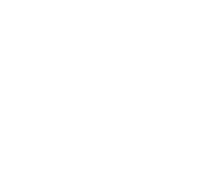 Muu epäkohta palvelun toteutuksessa tai epäkohdan uhka
esimerkiksi asiakasturvallisuudessa ilmenevät puutteet, asiakkaan kaltoinkohtelu ja toimintakulttuurista johtuvat asiakkaalle vahingolliset toimet sekä epäkohdan uhka, joka on ilmeinen tai voi johtaa epäkohtaan.
* Tulostettava ja täytettävä lomake löytyy henkilöstön intrasta sosiaalihuollon ammattilaisten lomakkeet -> sosiaalihuollon henkilökunnan ilmoitusvelvollisuus
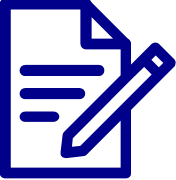 Sisällysluettelo
Yksikön tiedot
Liitteet
Toimintaperiaatteet & käytännöt
Kehittäminen& seuranta
Omavalvonnan toimeenpano
Riskienhallinnan työnjako
Riskienhallinta vaatii sitoutumista ja aktiivisia toimia koko henkilökunnalta.
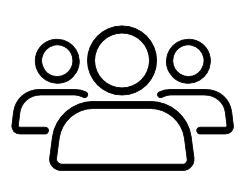 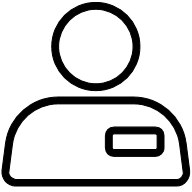 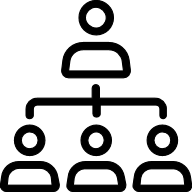 Työntekijä
Yksikön esihenkilö
Johto
On velvoitettu ilmoittamaan kaikista havaituista    riskeistä, vaaratapahtumista ja epäkohdista:
suoraan omalle esihenkilölle ja
tekemällä Haipro-ilmoituksen tai 
täyttämällä intran lomakkeen (sosiaalihuollon ammattilaisten lomakkeet -> sosiaalihuollon henkilökunnan ilmoitusvelvollisuus )
Otetaan tarvittaessa yhteyttä lääkäriin lääkkeisiin tai lääkehoitoon liittyvän poikkeaman tapahtuessa
Osallistuu turvallisuustason ja -riskien arviointiin, omavalvontasuunnitelman laatimiseen ja turvallisuutta parantavien toimenpiteiden toteuttamiseen 
Sitoutuu riskienhallintaan ja toteuttaa aktiivisesti kaikkia siihen liittyviä toimia
Huolehtii, että omalta osaltaan edistää luottamuksellista ilmapiiriä, jossa voidaan keskustella avoimesti riskeistä   ja laadun hallintaan liittyvistä asioista
On velvoitettu työtekijöiden tavoin ilmoittamaan kaikista havaituista riskeistä, vaaratapahtumista ja epäkohdista 
Vastaa yksikön turvallisuustason ja -riskien arvioinnista, omavalvonta-suunnitelman laatimisesta ja turvallisuutta parantavien toimenpiteiden toteuttamisesta
Vastaa henkilökunnan perehdyttämisestä omavalvonnan periaatteisiin ja toimeenpanoon ml. henkilöstön lakisääteinen ilmoitusvelvollisuus. Huolehtii omavalvonnan ohjeistamisesta ja järjestämisestä sekä siitä, että työntekijöillä on riittävästi tietoa turvallisuusasioista 
Vastaa siitä, että turvallisuuskysymysten käsittelylle on myönteinen asenneympäristö
Käy läpi yksikkönsä HaiPro-ilmoitukset ja vie ne säännöllisesti käsittelyyn  tiimipalavereissa
Vastaa yksikössä toteutettavista korjaavista toimenpiteistä ja niihin liittyvästä tiedottamisesta henkilökunnalle sekä yhteistyökumppaneille
Kirjaa korjaavat toimenpiteet HaiPro-järjestelmään ja seuraa säännöllisesti niiden toteutumista
Mikäli korjaavia toimenpiteitä ei käynnistetä, tai epäkohtaa ei saada korjattua, esihenkilö ilmoittaa asiasta valvontatiimille
On velvoitettu työntekijöiden tavoin ilmoittamaan kaikista havaituista riskeistä, vaaratapahtumista ja epäkohdista 
Huolehtii omavalvonnan ohjeistamisesta ja järjestämisestä sekä siitä, että esihenkilöillä on riittävästi tietoa turvallisuusasioista
Huolehtii siitä, että turvallisuuden varmistamiseen on osoitettu riittävästi resursseja 
Sitoutuu riskienhallintaan ja toteuttaa aktiivisesti toimia riskienhallintaan
Vastaa asiakasturvallisuuden toteutumisesta häiriö- ja poikkeustilanteissa
Sisällysluettelo
Yksikön tiedot
Liitteet
Toimintaperiaatteet & käytännöt
Kehittäminen& seuranta
Asiakkaan asema ja oikeudet
Itsemääräämisoikeuden vahvistaminen
Asiakkaan osallisuus
Palvelutarpeen arviointi
Asiakassuunnitelma
Omatyöntekijä
Asiakkaan ja omaisten osallistuminen toiminnan kehittämiseen
Asiakkaan asiallinen kohtelu ja mahdollisista epäkohdista ilmoittaminen
Asiakkaan oikeusturva
Asiakkaan asema ja oikeudet
Itsemääräämisoikeus on jokaiselle kuuluva perusoikeus, jota vahvistetaan kotihoidon toiminnassa.
Jos olen tyytymämätön palvelun laatuun ja/tai saamaani kohteluun, voin…
Me kotihoidossa…

kunnioitamme ja pyrimme vahvistamaan asiakkaan itse-määräämisoikeutta ja tuemme asiakkaan osallistumista palvelujensa suunnitteluun ja toteutukseen.
Minulla asiakkaana on oikeus…
henkilökohtaiseen vapauteen, koskemattomuuteen ja turvallisuuteen sekä laadukkaaseen palveluun ja hyvään kohteluun ilman syrjintää. 
Minua kohdellaan kunnioittaen ihmisarvoani, vakaumustani ja yksityisyyttäni. 
Näkemykseni ja toiveeni huomioidaan palveluja suunniteltaessa ja toteutettaessa.
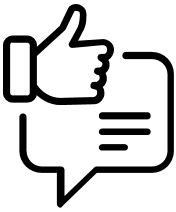 antaa palautetta tai kehittämisideoita
tehdä ilmoituksen
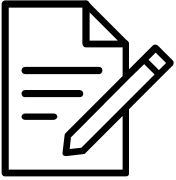 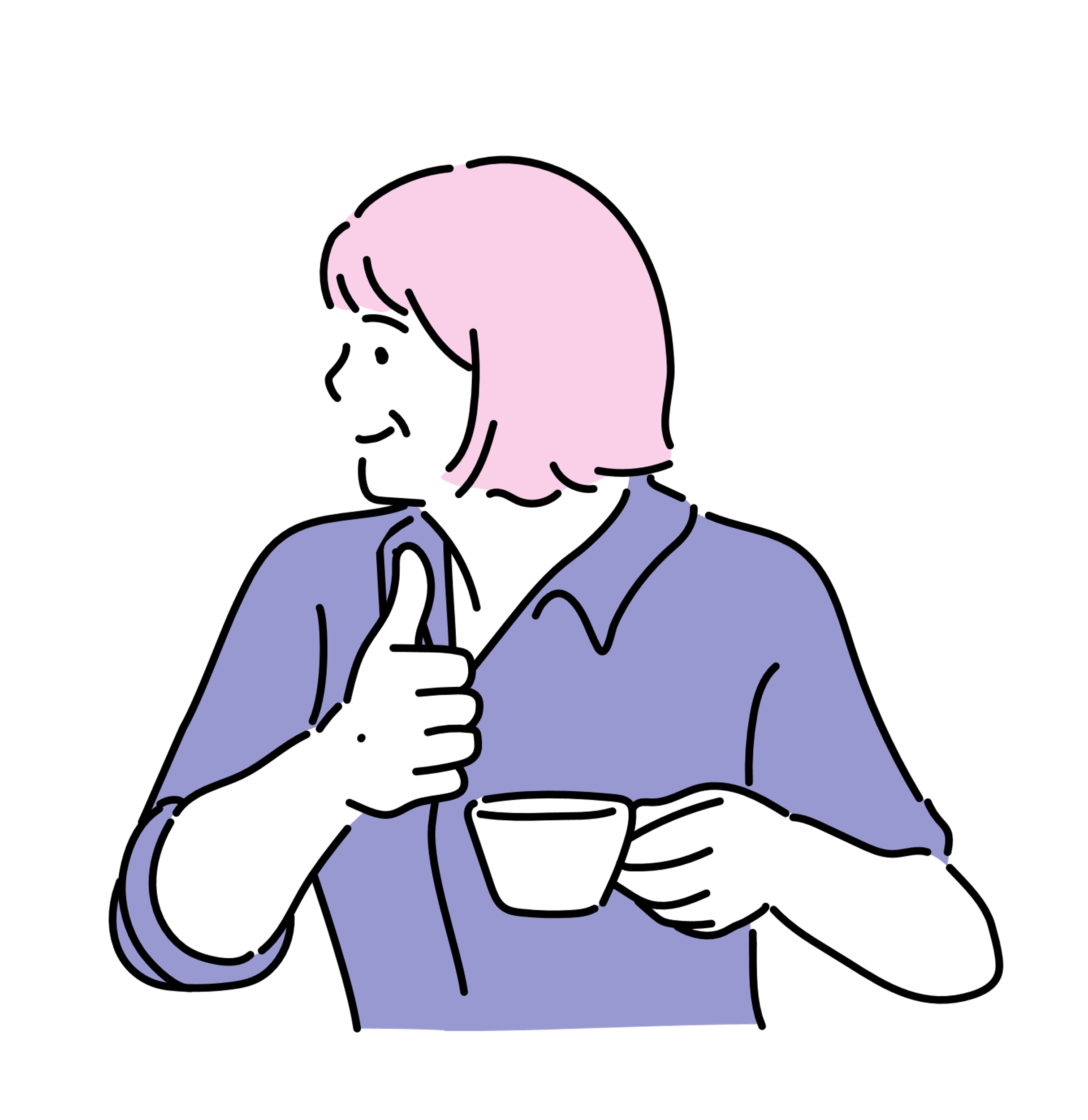 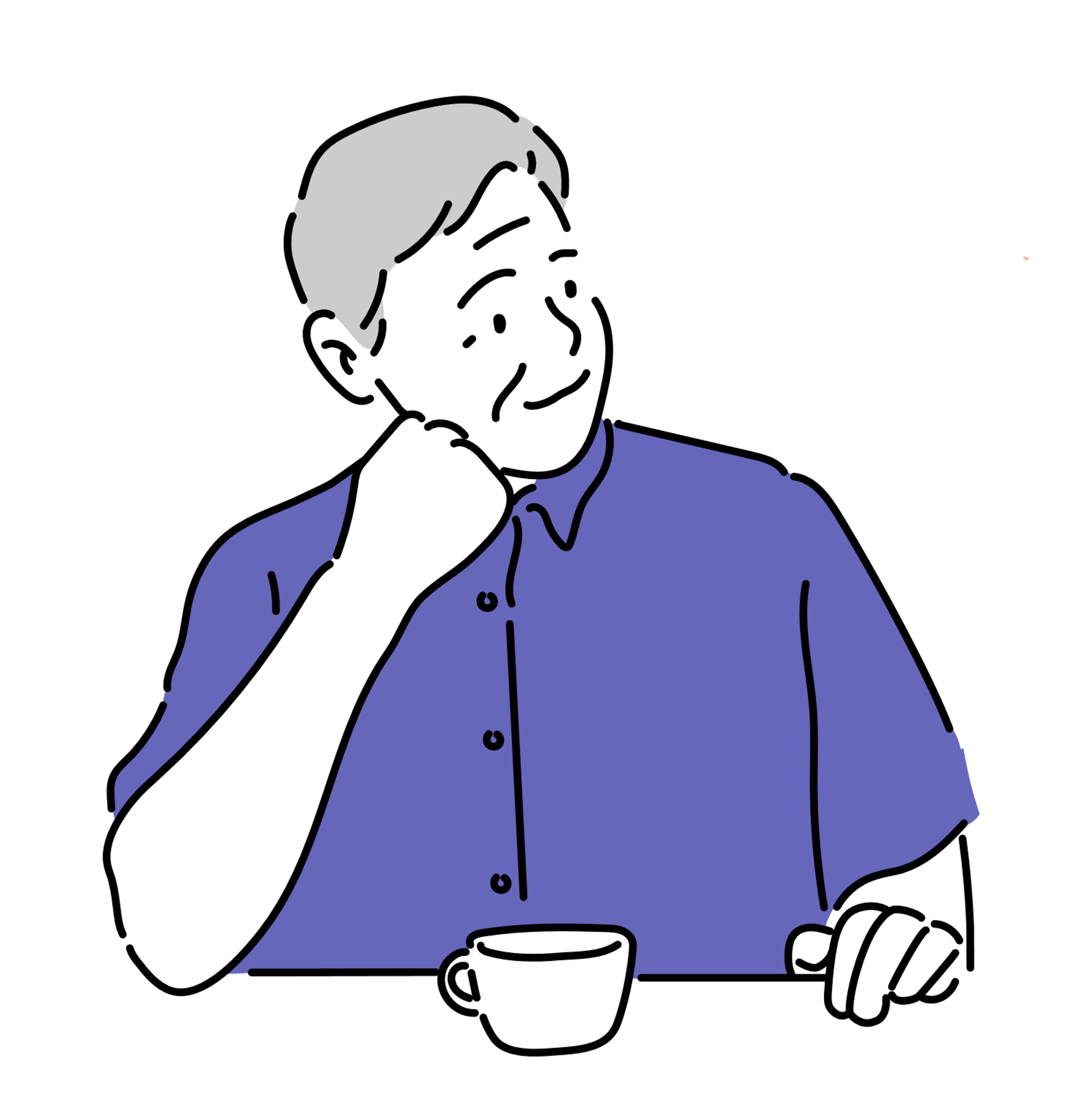 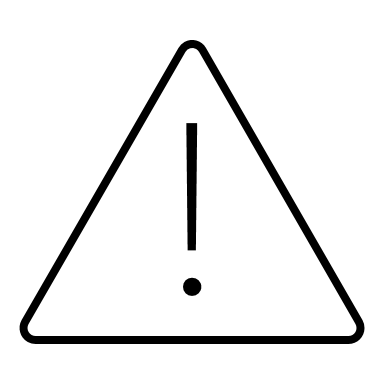 tehdä muistutuksen
Saan lisätietoa ja neuvoja tarvittaessa henkilökunnalta, sosiaali- ja potilasasiamieheltä tai kuluttajaoikeusneuvonnasta
Sisällysluettelo
Yksikön tiedot
Liitteet
Toimintaperiaatteet & käytännöt
Kehittäminen& seuranta
Asiakkaan asema ja oikeudet
Itsemääräämisoikeuden vahvistaminen
Itsemääräämisoikeus on jokaiselle kuuluva perusoikeus, joka muodostuu oikeudesta henkilökohtaiseen vapauteen, koskemattomuuteen ja turvallisuuteen. Siihen liittyvät läheisesti oikeudet yksityisyyteen ja yksityiselämän suojaan. Henkilökohtainen vapaus suojaa henkilön fyysisen vapauden ohella myös hänen tahdonvapauttaan ja itsemääräämis-oikeuttaan. Sosiaalihuollon palveluissa henkilökunnan tehtävänä on kunnioittaa ja vahvistaa asiakkaan itsemääräämisoikeutta ja tukea hänen osallistumistaan palvelujensa suunnitteluun ja toteuttamiseen.
Kotihoidossa pyritään aina noudattamaan yksilöllisyyttä ja antamaan asiakkaille mahdollisuus päättää itseään ja hoitoaan koskevista asioista hoidon suunnittelun ja toteutuksen eri vaiheissa. Asiakkaat asuvat itsenäisesti omissa kodeissaan, mikä huomioidaan asiakkaan luokse mentäessä. Käytännön työssä asiakkaan itsemääräämisoikeutta huomioidaan mm. päivärutiinien yhteydessä (esim. unirytmi, ateriointi, pukeutuminen). Mikäli asiakkaan päätös hoitoonsa liittyen voi heikentää hänen terveyttään, keskustellaan lääkärin kanssa hoitolinjoista. Asiakkaan omat toiveet ja tahto kirjataan potilastietojärjestelmään.
Sosiaalihuollon asiakkaan hoito ja huolenpito perustuu ensisijaisesti vapaaehtoisuuteen, ja palveluja toteutetaan lähtökohtaisesti rajaamatta henkilön itsemääräämisoikeutta. Itsemääräämisoikeutta koskevista periaatteista ja käytännöistä keskustellaan sekä asiakasta hoitavan lääkärin että omaisten ja läheisten kanssa, ja ne kirjataan asiakassuunnitelmaan. Rajoittavia toimenpiteitä ei lähtökohtaisesti käytetä missään tilanteessa kotihoidossa. Mikäli asiakkaan oman tai muiden henkilöiden turvallisuuden takaamiseksi tarvitaan rajoittamista, sen tulee olla perusteltua, lievimmän rajoittamisen periaatteen mukainen ja siihen tulee olla lääkärin määräaikainen lupa. Kotihoidossa osalla asiakkaista on käytössä kulunvalvonta. Kulunvalvontaa käytetään harkinnan mukaan ainoastaan silloin, jos se on välttämätöntä asiakkaan turvallisuuden kannalta. Välttämättömät tilanteet voivat olla esimerkiksi muistisairaan henkilön toistuva pyrkiminen ulos yöllä, josta voi seurata eksyminen taikka paleltumisen uhka.
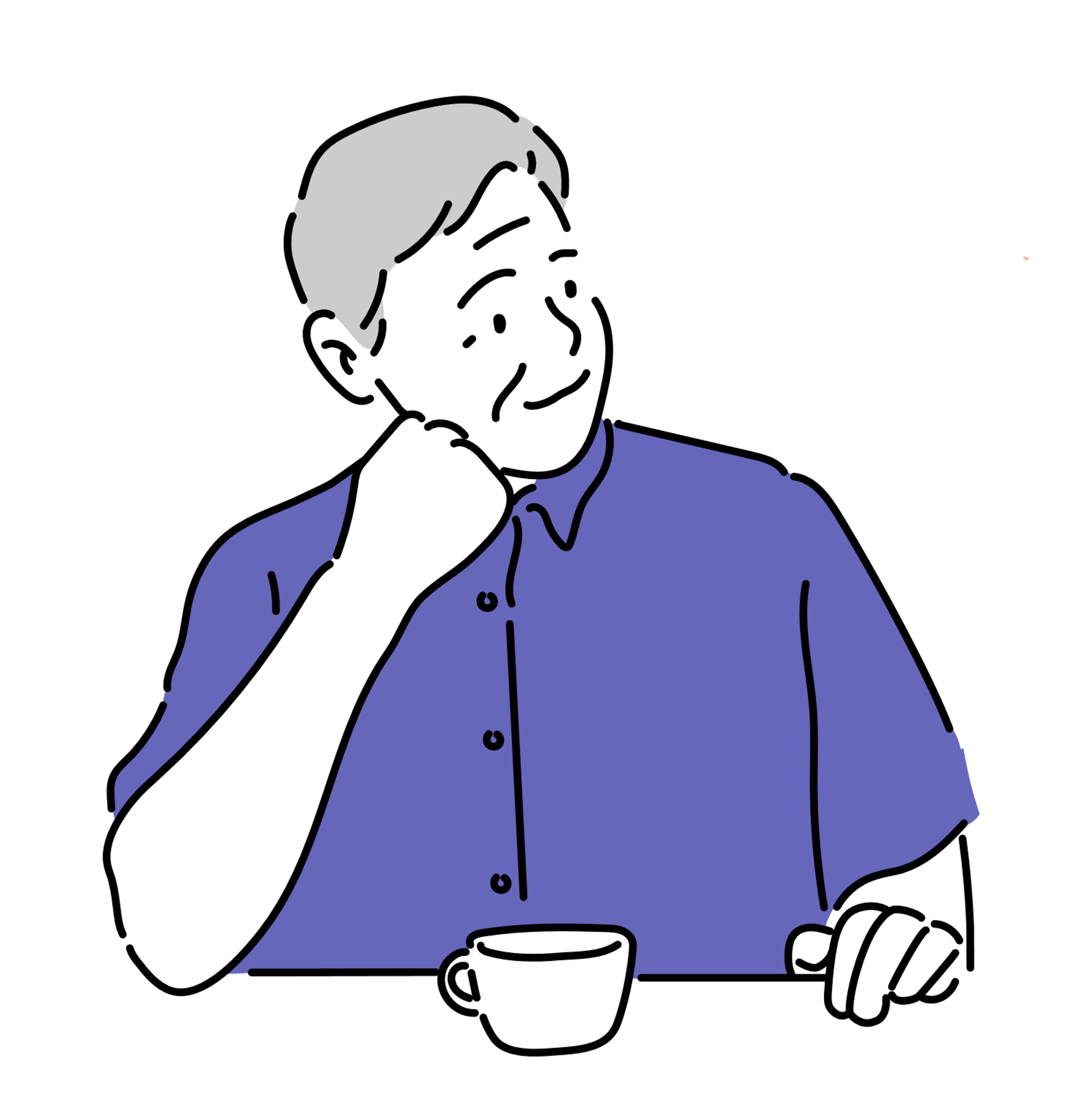 Sisällysluettelo
Yksikön tiedot
Liitteet
Toimintaperiaatteet & käytännöt
Kehittäminen& seuranta
Asiakkaan asema ja oikeudet
Asiakkaan osallisuus (1/4)
Palvelutarpeen arviointi
Hoidon ja palvelun tarvetta arvioidaan yhdessä asiakkaan ja tarvittaessa hänen omaisten, läheisten tai laillisen edustajan kanssa. Arvioinnin lähtökohtana on henkilön oma näkemys voimavaroistaan ja niiden vahvistamisesta. Palvelutarpeen selvittämisessä huomion kohteena ovat toimintakyvyn palauttaminen, ylläpitäminen ja edistäminen sekä kuntoutumisen mahdollisuudet. Palvelutarpeen arviointi kattaa kaikki toimintakyvyn ulottuvuudet, jotka ovat fyysinen, psyykkinen, sosiaalinen ja kognitiivinen toimintakyky. Lisäksi arvioinnissa otetaan huomioon toimintakyvyn heikkenemistä ennakoivat eri ulottuvuuksiin liittyvät riskitekijät, kuten terveydentilan epävakaus, heikko ravitsemustila, turvattomuus, sosiaalisten kontaktien vähyys tai kipu.
Kaikki asiakkaat tulevat palveluiden piiriin palveluohjauksen kautta. Palveluohjauksessa kartoitetaan asiakkaan toimintakyky ja arvioidaan asiakkaan palveluntarve. Palvelupyynnön tultua, asiakkaaseen otetaan yhteyttä seitsemän arkipäivän kuluessa. Tällöin tehdään alustava kartoitus ja sovitaan tarvittaessa kartoituskäynti. Kartoituskäynnin perusteella aloitetaan palvelusopimuksen tekeminen ja laaditaan palvelutarpeen arvioinnin yhteydessä lakisääteinen asiakassuunnitelma. Apuna palvelutarpeen arvioinnissa mittareina käytetään mm. RAI-, MMSE- ja GDS –arviointeja mittaamaan asiakkaan toimintakykyä, muistia ja mielialaa. Vanhuspalvelulain mukaisesti RAI-arviointivälineistöä käytetään iäkkään henkilön toimintakyvyn arvioinnissa aina, mikäli henkilö jo alustavan arvion mukaan tarvitsee säännöllisesti annettavia sosiaalipalveluja hoitonsa ja huolenpitonsa turvaamiseksi.  
Palvelutarpeen arviointi tehdään yhdessä asiakkaan kanssa. Asiakkaan luvalla läheinen voidaan pyytää osallistumaan palvelutarpeen arviointia varten sovitulle kotikäynnille. Läheisillä on tärkeä rooli asiakkaan tilanteen kuvaamisessa. Läheisiltä saadaan usein tärkeää taustatietoa esimerkiksi muistisairaan henkilön toimintakyvystä.
Sisällysluettelo
Yksikön tiedot
Liitteet
Toimintaperiaatteet & käytännöt
Kehittäminen& seuranta
Asiakkaan asema ja oikeudet
Asiakkaan osallisuus (2/4)
Asiakassuunnitelma
Asiakassuunnitelmasta säädetään sosiaalihuollon asiakkaan asemasta ja oikeuksista annetun lain 7 §:ssä. Hoidon ja palvelun tarve kirjataan asiakkaan henkilökohtaiseen, päivittäistä hoitoa, palvelua tai kuntoutumista koskevaan suunnitelmaan, jota päivitetään asiakkaan tilanteessa tapahtuvien muutosten yhteydessä. Suunnitelman tavoitteena on auttaa asiakasta saavuttamaan elämänlaadulle ja kuntoutumiselle asetetut tavoitteet. Päivittäisen palvelun ja hoidon toteuttamissuunnitelma on asiakirja, joka täydentää asiakkaalle laadittua asiakassuunnitelmaa, ja jolla viestitään muun muassa palvelun järjestäjälle asiakkaan palvelutarpeessa tapahtuneista muutoksista.
Iäkkään henkilön näkemykset palveluvaihtoehdoista on kirjattava suunnitelmaan. Asiakkaalle ja hänen omaisilleen / läheisille kerrotaan eri vaihtoehdoista, kuten mahdollisuudesta palveluseteliin.
Kotihoidon toteuttamissuunnitelma eli hoito- ja palvelusuunnitelma laaditaan arviointijakson perusteella yhdessä asiakkaan ja/tai hänen edustajansa kanssa tai mahdollisuuksien mukaan hänen omaistensa kanssa asiakkaan jäädessä kotihoidon säännöllisten palveluiden piiriin. Asiakas- ja toteuttamissuunnitelma tarkistetaan säännöllisin väliajoin RAI-arvioinnin yhteydessä. Asiakkaan toimintakykyä arvioidaan RAI-toimintakykyarviointivälinettä käyttäen puolivuosittain tai aina toimintakyvyn tai voinnin oleellisesti muuttuessa. Jos läheinen ei pysty osallistumaan asiakassuunnitelman laatimiseen asiakkaan kotona, suunnitelma on mahdollista käydä läpi omaisen kanssa puhelimitse tai turvasähköpostilla.

Omatyöntekijä
Asiakkaalla tulee sosiaalihuoltolain 42 §:n mukaan olla omatyöntekijä. Asiakkaalle nimetään omatyöntekijä hänen tullessaan kotihoidon palveluiden piiriin. Omatyöntekijä eli palveluohjaaja huolehtii asiakkaan palvelukokonaisuudesta. Omatyöntekijän tehtäviin kuuluu (1) asiakkaan asiakassuunnitelman toteutumisen valvonta ja (2) erilaisista palvelun toteutusvaihtoehdoista kertominen asiakkaalle. Suunnitelman toteutumista seurataan myös potilastietojärjestelmään tehtyjen kirjaamisten kautta.
Miten varmistetaan, että henkilöstö tuntee asiakassuunnitelman sisällön ja toimii sen mukaisesti?
[kirjoita tähän]
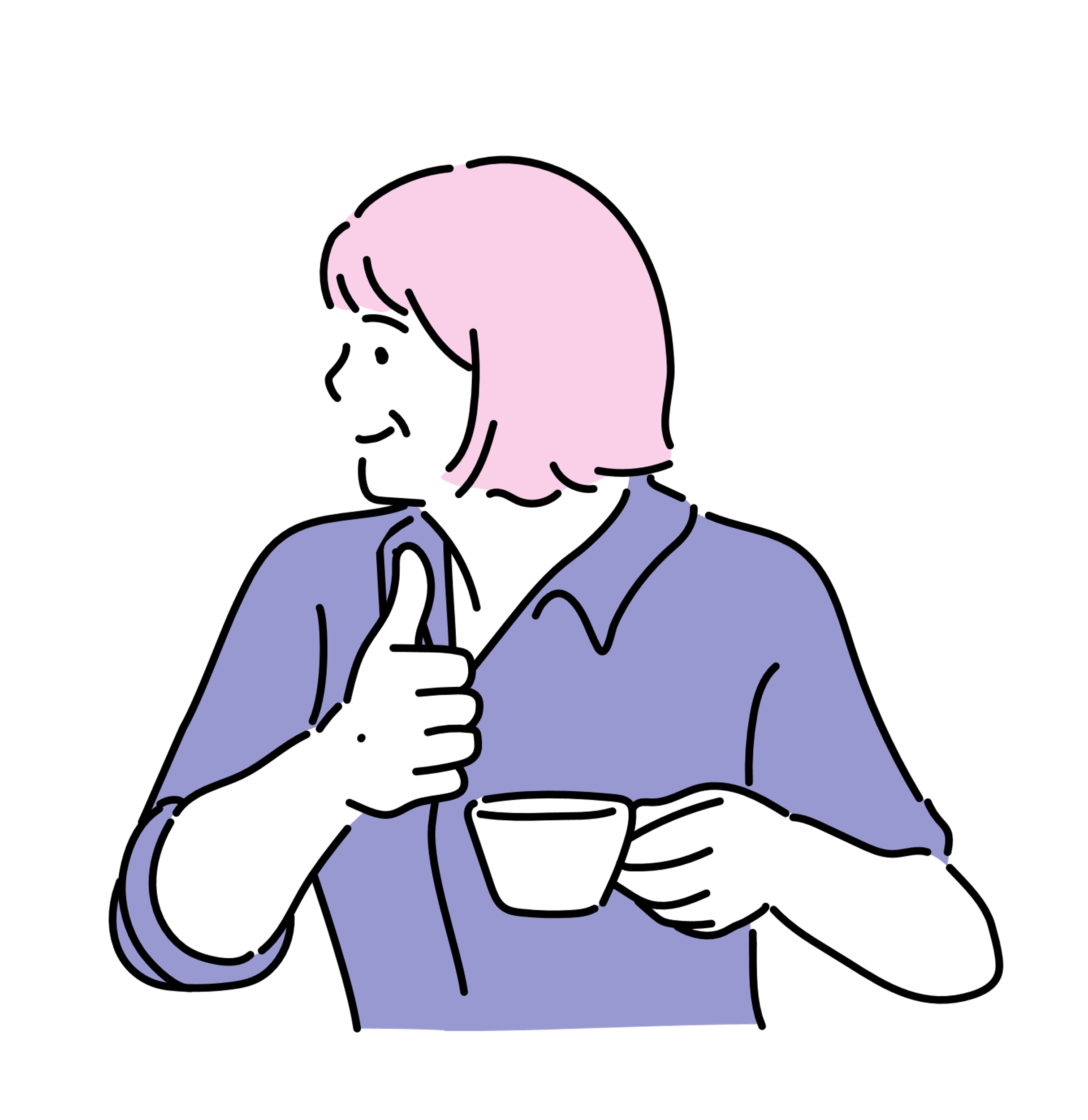 Sisällysluettelo
Yksikön tiedot
Liitteet
Toimintaperiaatteet & käytännöt
Kehittäminen& seuranta
Asiakkaan asema ja oikeudet
Asiakkaan osallisuus (3/4)
Asiakkaan ja omaisten osallistuminen toiminnan kehittämiseen
Kotihoidon asiakkaiden ja heidän perheidensä ja läheistensä huomioon ottaminen on olennainen osa palvelun sisällön, laadun, asiakasturvallisuuden ja omavalvonnan kehittämistä. Koska laatu ja hyvä hoito voivat tarkoittaa eri asioita henkilöstölle ja asiakkaille, on systemaattisesti eri tavoin kerätty palaute tärkeää saada käyttöön yksikön toiminnan kehittämisessä. Asiakkaan ja omaisten osallisuus tarkoittaa heidän näkemystensä ja toiveidensa huomioon ottamista kaikissa palveluun ja toiminnan kehittämiseen liittyvissä tilanteissa.
Kotihoidossa palautteet käsitellään kotihoidon esihenkilön johdolla yhteisesti henkilökuntapalaverissa. Kiireelliset asiakasturvallisuuteen vaikuttavat palautteet käsitellään välittömästi ja asiaa hoidetaan eteenpäin tarpeen vaatimalla tavalla. Palautteiden ja keskustelujen pohjalta sovitaan yhdessä kehitettävistä asioista ja keinoista. 



Asiakkaan asiallinen kohtelu ja mahdollisista epäkohdista ilmoittaminen
Sosiaalihuollon asiakkaalla on oikeus laadultaan hyvään sosiaalihuoltoon ja hyvään kohteluun ilman syrjintää. Asiakasta on kohdeltava kunnioittaen hänen ihmisarvoaan, vakaumustaan ja yksityisyyttään.
Henkilökunta on ohjeistettu toimimaan sosiaalihuoltolain 1.1.2016 voimaan tulleen säännösten mukaisesti (Toimintaohje henkilökunnalle sosiaalihuollon henkilökunnan ilmoitusvelvollisuudesta sosiaalihuollon toteuttamisesta). Myös yksityisiltä palveluntuottajalta hankituista, hyvinvointialueen järjestämisvastuun alle kuuluvista sosiaalihuollon palveluista tehtävät SHL-ilmoitukset osoitetaan Etelä-Savon hyvinvointialueen kirjaamoon, mistä se toimitetaan viranhaltijan sekä asianomaisen vastuualueen tai palvelualueen johtajalle.
Asiakkaalle nopein ja tehokkain tapa tehdä ilmoitus on suoraan työntekijälle tai yksikön esihenkilölle.
Asiakas tai omainen/läheinen voivat antaa palautetta tai kehittämisideoita kolmella eri tavalla, joko
suoraan kotihoidon työntekijälle tai toimiyksikön esihenkilölle, tai
täyttämällä sähköisen palautelomakkeen osoitteessa: https://etelasavonha.fi/asiakkaan-opas/palaute-etela-savon-hyvinvointialueelle/
Asiakas tai omainen/läheinen voivat tehdä ilmoituksen kahdella eri tavalla, joko
1) ilmoittamalla suoraan kotihoidon työntekijälle tai toimintayksikön esihenkilölle.
2) Jos kyseessä on vaaratilanne, täyttämällä sähköisen ilmoituksen osoitteessa:
Oma ilmoitus vaaratilanteesta - Eloisa (etelasavonha.fi)
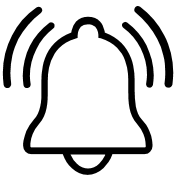 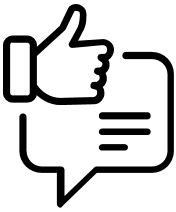 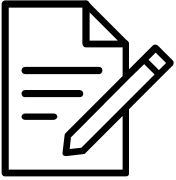 Sisällysluettelo
Yksikön tiedot
Liitteet
Toimintaperiaatteet & käytännöt
Kehittäminen& seuranta
Asiakkaan asema ja oikeudet
Asiakkaan osallisuus (4/4)
Asiakkaan oikeusturva
Sosiaalihuollon asiakkailla on oikeus laadultaan hyvään sosiaalihuoltoon ja hyvään kohteluun ilman syrjintää. Asiakasta on kohdeltava hänen ihmisarvoaan, vakaumustaan ja yksityisyyttään kunnioittaen. Tosiasialliseen hoitoon ja palveluun liittyvät päätökset tehdään ja toteutetaan asiakkaan ollessa palvelujen piirissä. 
Palvelun laatuun ja saamaansa kohteluun tyytymättömällä asiakkaalla on oikeus tehdä muistutus toimintayksikön vastuuhenkilölle tai johtavalle viranhaltijalle. Muistutuksen voi tehdä tarvittaessa myös hänen laillinen edustajansa, omainen tai läheinen. Muistutuksen vastaanottajan on käsiteltävä asia ja annettava siihen kirjallinen, perusteltu vastaus kohtuullisessa ajassa. Muistutuksen käsitellään Eloisassa viivytyksettä ja viimeistään neljän viikon sisällä.
Palvelun perustuessa ostosopimukseen muistutus tehdään järjestämisvastuussa olevalle viranomaiselle, eli Eloisalle.
Muistutukset toimitetaan sosiaali- ja potilasasiamiehelle.
Yhteystiedot ja lisätietoja:
Sosiaali-ja potilasasiavastaava 
Neuvoo ja ohjaa asiakas- ja potilas-lain soveltamiseen liittyvistä asioissa
Avustaa mm. muistutusten ja muiden oikeusturvakeinojen käytössä
Tiedottaa asiakkaiden ja potilaiden oikeuksista
Toimii asiakkaiden ja potilaiden oikeuksien edistämiseksi ja toteuttamiseksi
Ota yhteyttä puhelimitse arkisin klo 9-14
+358 44 351 2818 



Lähetä sähköpostia osoitteeseen:
sosiaali.potilasasiavastaava@etelasavonha.fi
Ethän lähetä salassa pidettäviä tietoja tavallisella sähköpostilla!
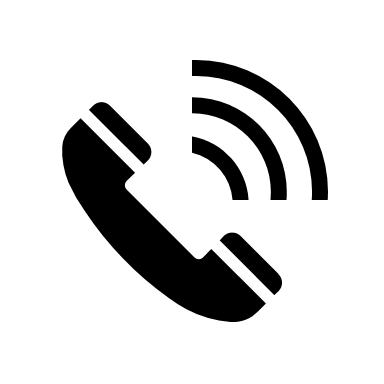 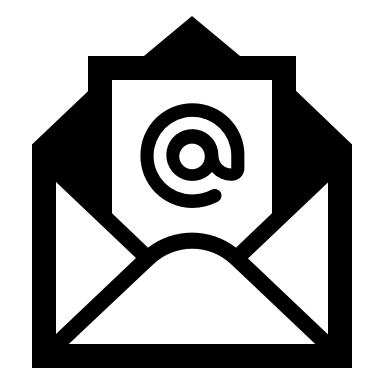 Kuluttajaneuvonta (KVV)
Antaa tietoa kuluttajan oikeuksista mm. tavaran tai palvelun virheen hyvityksestä, sopimuksista ja maksamisesta
Avustaa ja sovittelee kuluttajan ja yrityksen välisessä ristiriitatilanteessa
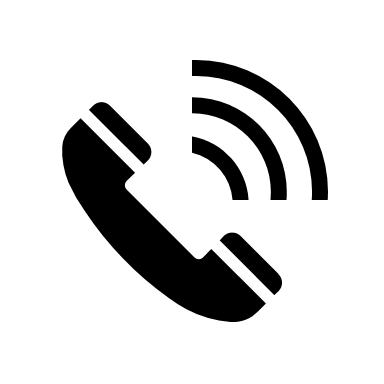 Ota yhteyttä puhelimitse arkisin klo 9-15
+358 29 505 3050
Sisällysluettelo
Yksikön tiedot
Liitteet
Toimintaperiaatteet & käytännöt
Kehittäminen& seuranta
Palvelun sisällön omavalvonta
Tausta
Hyvinvointia ja kuntoutumista tukeva toiminta
Ravitsemus
Hygieniakäytännöt ja infektioiden torjunta
Terveyden- ja sairaanhoito
Lääkehoito
Monialainen yhteistyö
Sisällysluettelo
Yksikön tiedot
Liitteet
Toimintaperiaatteet & käytännöt
Kehittäminen& seuranta
Palvelun sisällön omavalvonta
Tausta
Kotihoidon palveluilla tuetaan asiakasta tavoitteellisesti toimimaan omassa kotiympäristössään, kun fyysinen, psyykkinen ja/tai sosiaalinen toimintakyky on tilapäisesti tai pysyvästi alentunut. Kotihoito sisältää moniammatillisesti annettavaa asiakkaan tarpeiden mukaista ohjaamista ja avustamista päivittäisissä toimissa, kuntoutumisen tukemista ja sairaanhoitoa. Sekä lisäksi tukipalveluna myönnettävät turvapalvelu, ateriapalvelu, kauppapalvelu, siivouspalvelu, saattajapalvelu ja hygieniapalvelu. 
Kotihoidon palveluun eivät kuulu raha-asioiden hoitaminen eikä rahan käsittely. Pankkiasioista huolehtii asiakas itse, omainen/läheinen tai edunvalvoja. Muita palvelun ulkopuolelle jääviä tehtäviä ovat lemmikkieläinten hoitoon, kiinteistönhoitoon, pihaan ja asunnon lämmitykseen liittyvät tehtävät sekä asunnon perusteellinen ja säännöllinen siivous.
Palveluoppaista saat tarkempaa tietoa palvelujen järjestämisestä sekä kuinka palveluun voi hakeutua: Palveluopas



Tämä osio kattaa seuraavat sisällöt:
Hyvinvointia ja kuntoutumista tukeva toiminta
Ravitsemus
Hygieniakäytännöt ja infektioiden torjunta
Terveyden- ja sairaanhoito
Lääkehoito
Monialainen yhteistyö
Sisällysluettelo
Yksikön tiedot
Liitteet
Toimintaperiaatteet & käytännöt
Kehittäminen& seuranta
Palvelun sisällön omavalvonta
Hyvinvointia ja kuntoutumista tukeva toiminta
Kotihoitoa ohjaavana periaatteena on asiakkaan toimintakykyä tukeva ja kuntouttava työote, jota täydentää arkikuntoutus. Kotihoidon käyntien aikana työntekijät tukevat asiakasta omatoimisuuteen asiakkaan yksilölliset voimavarat huomioiden. Käytännössä tämä tarkoittaa sitä, että asiakasta ohjataan tekemään niitä asioita, joita hän kykenee vielä itse tekemään. Omatoimisuuden tukeminen mahdollistuu muun muassa asianmukaisilla apuvälineillä, lääkehoidon toteutumisen varmistamisella sekä hoitajien riittävällä osaamisella. Myös asiakkaalle osoitetulla myönteisellä palautteella on suuri merkitys.
Kotihoidossa työskentelee fysioterapeutti, joka toteuttaa tarvittaessa kotikuntoutusta asiakkaan tarpeen mukaan. Fysioterapian tavoitteena on tukea kotihoidon asiakkaiden toimintakykyä ja mahdollisimman itsenäistä selviytymistä kotona sekä asiakkaan kotona hoitamisen mahdollistaminen kotihoidon työntekijöitä tukien.
Toimintakykyä, hyvinvointia ja kuntoutumista koskevat tavoitteet on kirjattu yksilöllisesti kunkin asiakkaan asiakassuunnitelmaan, ja sieltä suunnitellut tehtävät nostetaan asiakkaan hoito- ja palvelusuunnitelmaan, jolloin ne näkyvät hoitajilla kotikäynneillä. Tavoitteet liittyvät päivittäiseen liikkumiseen, ulkoiluun ja kuntouttamiseen. Tavoitteiden toteutumista seurataan pääasiassa henkilökunnan suorittaman havainnoinnin perusteella sekä kirjauksilla potilastietojärjestelmään. Asiakkaalla on omien voimavarojensa puitteissa mahdollisuus osallistua läheistensä avustamana yksityisten tahojen tarjoamaan liikunta-, kulttuuri- ja harrastustoimintaan.
Muut tavat edistää ja tukea asiakkaiden fyysistä, psyykkistä, kognitiivista ja sosiaalista toimintakykyä kotihoidossa:
Sisällysluettelo
Yksikön tiedot
Liitteet
Toimintaperiaatteet & käytännöt
Kehittäminen& seuranta
Palvelun sisällön omavalvonta
Ravitsemus
Hyvä ravitsemustila on merkittävässä roolissa ikäihmisen toimintakyvylle ja kotona pärjäämiselle. Ravinto ja ruokailu sekä niihin liittyvä tapakulttuuri ovat tärkeä osa hyvinvointia.
Ikäihmisen ruokahuollon järjestämisestä vastaavat ensisijaisesti ikäihminen itse ja/tai hänen lähipiirinsä. Kotihoito tukee asiakkaan säännöllistä, terveellistä ja monipuolista ravitsemusta asiakkaan tarpeiden mukaan ikäihmisten ravitsemussuositukset huomioiden. Käytännön tehtäviin kuuluvat asiakkaan palvelutarpeen niin vaatiessa esimerkiksi aamu-, ilta- ja välipalojen valmistus, valmiin aterian lämmittäminen tai ateriapalveluun liittyvät tilaukset, aterioiden peruminen ja kauppapalvelun tilaukset tai näissä asioissa asiakkaan avustaminen.
Ruokailun järjestämisessä huomioidaan asiakkaiden toiveiden lisäksi erityisruokavaliot (diabetes, autoimmuunisairaudet, ruoka-aineyliherkkyydet, -allergiat ja -intoleranssit) niin, että kaikki osapuolet voivat tuntea olonsa turvalliseksi. Uskontoon tai eettiseen vakaumukseen perustuvat ruokavaliot ovat osa monikulttuurista palvelua, joka otetaan palvelussa huomioon. Asiakkaan erityisruokavaliot ovat kotihoidon työntekijöiden tiedossa ja kirjattuna potilastietojärjestelmään. 
Kotihoidon henkilökunta huolehtii asiakkaan riittävästä ravitsemuksesta huomioiden ruokailuvälien maksimipituuden. Asiakkaan ravitsemustilaa seurataan yksilöllisten tarpeiden/ohjeiden mukaan. Ravitsemustilan arvioinnissa käytetään painon seurantaa, MNA-ravitsemusmittaria sekä verenpaineen ja tarvittaessa verensokerin seurantaa. Ravitsemustilaa seurataan tarvittaessa tarkemmin lääkärin määräämin verikokein, ja nestelistan avulla.
Lue lisää: 
Vireyttä seniorivuosiin - Ikääntyneiden ruokasuositus 4/2020 (Valtion ravitsemusneuvottelukunta) 
Ikääntyneille annetut ravintoaineiden saanti- ja ruokasuositukset (Ruokavirasto)
Ravitsemuksen tukeminen:
[Kuvaus yksikkökohtaisista toimintatavoista ravitsemuksen tukemisessa]
Sisällysluettelo
Yksikön tiedot
Liitteet
Toimintaperiaatteet & käytännöt
Kehittäminen& seuranta
Palvelun sisällön omavalvonta
Hygieniakäytännöt ja infektioiden torjunta
Säännöllinen ja suunnitelmallinen siivous ja tekstiilien puhtaanapito ovat olennainen osa asiakkaiden hyvinvointia ja viihtyvyyttä kodeissaan. 
Kotihoidon palveluun sisältyy kodin yleissiisteydestä huolehtiminen kuten roskien vienti, näkyvien roskien siistiminen, vuoteen sijaus ja lakanoiden vaihto, pyykkihuollon toteutuksessa avustaminen, tiskaus, pöytäpintojen pyyhkiminen ja jääkaapin siisteydestä huolehtiminen. Samoin kotihoito huolehtii wc-tilojen siisteydestä sekä tarvittaessa portatiivin tyhjennyksestä ja pesusta. Kotihoito neuvoo ja avustaa asiakasta tarvittaessa lisäpalveluissa kuten, laajemman siivouksen tai pyykkihuollon hankkimisessa. Asiakkaiden hoito- ja palvelusuunnitelmiin on kirjattu, miten kotihoito tukee asiakasta hygienian hoidossa.
Hyvä hygieniataso ennaltaehkäisee tarttuvien tautien leviämistä. Työntekijät noudattavat kotihoidossa tavanomaisia hygieniakäytänteitä, joita ovat hyvä käsihygienia, suojainten käyttö, työskentely aseptisesti ja turvallisesti, pisto- ja viiltovahinkojen estäminen sekä eritetahradesinfektio. Asiakastyössä käytetään työnantajan hankkimia suojavaatteita. Huolenpitotoimenpiteissä käytetään tarvittaessa suojakäsineitä.
Ajantasaiset hygieniaohjeistukset henkilöstölle normaali- ja poikkeusoloissa löytyvät Intranetistä. 
Infektioiden torjunta
Tartuntatautilain 17 §:n mukaan sosiaalihuollon toimintayksikön on torjuttava suunnitelmallisesti hoitoon liittyviä infektioita. Ensisijaisesti infektioita ja tartuntatauteja ennaltaehkäistään noudattamalla tavanomaisia varotoimenpiteitä. Tavanomaisia varotoimia käytetään systemaattisesti kaikkien asiakkaiden kohdalla, jolloin estetään mikrobien tartunta potilaiden, hoitajien ja ympäristön välillä, sekä näiden välityksellä. Keskeisin keino on työntekijöiden hyvä käsihygienia. Henkilökunta on suorittanut infektioiden torjunta -verkkokurssin ja perehdytetty puhtaanapidon toteuttamiseen.
Ohjeistukset hygieniakäytäntöihin:
[ohje 1], [ohje 2], [jne.]

Hygieniayhdyshenkilön nimi ja yhteystiedot:
[nimi], [puh. numero], [sähköpostiosoite]

Siivoustoimija (toimistoissa ja muissa yleisissä tiloissa):
[toimijan/tuottajan nimi]
Sisällysluettelo
Yksikön tiedot
Liitteet
Toimintaperiaatteet & käytännöt
Kehittäminen& seuranta
Palvelun sisällön omavalvonta
Terveyden- ja sairaanhoito
Kotihoidon asiakkaat kuuluvat julkisen terveydenhuollon piiriin. Kotihoito tekee yhteistyötä terveydenhuollon toimijoiden kanssa. Toimintaohjeet eri tapauksiin taulukossa. 
Kotihoidon säännöllisten asiakkaiden terveydentilan seuranta ja siihen liittyvät hoitotoimenpiteet toteutetaan asiakkaan asiakas- ja hoito- ja palvelusuunnitelman mukaisesti yhteistyössä lähi- ja sairaanhoitajien sekä kotihoidon vastuulääkärin kanssa. 
Kotihoidon sairaanhoidollinen sisältö kattaa mm. kotona tapahtuvan palvelun luonne huomioiden, sairauksien tutkimuksen, lääketieteellinen taudinmäärityksen, sairauksien hoidon ja toimintakyvyn tukemisen. Sairaanhoidolliseen palveluun sisältyy hoidon tarpeen arviota ja hoidon toteuttamista tukevien testien tekemistä kuten mieliala- ja muistitestit, RAI-toimintakykyarvio ja painon seuranta. Lääkehoito on kuvattu erikseen seuraavalla sivulla. 
Pitkäaikaissairaiden säännöllisten kontrollien ja seurantojen toteutumista valvoo sairaanhoitaja ja toteutus hoidetaan yhdessä lähihoitajien kanssa. Kotihoidon henkilöstö huolehtii määräaikaiskäynneistä ja niitä edeltävistä kokeista, seurannoista ja tarvittavista testeistä. Terveydenhuollon ammattilainen laatii hoitotarvikesuunnitelman ja arvioi hoitotarvikkeiden tarpeen. Suunnitelman mukaiset pitkäaikaisen sairauden hoitoon tarvittavat hoitotarvikkeet myönnetään hoitotarvikejakelun ohjeiden mukaisesti.
Saattohoito: 
[Korjaa ja täydennä tietoja tähän ja oikealla olevaan taulukkoon - Kotihoito toteuttaa tarvittaessa myös kotisaattohoitoa. Saattohoitopäätös on lääketieteellinen hoitopäätös, joka on osa palliatiivista eli oireenmukaista hoitoa. Yksiköihin on laadittu opas saattohoidosta.]
Sisällysluettelo
Yksikön tiedot
Liitteet
Toimintaperiaatteet & käytännöt
Kehittäminen& seuranta
Palvelun sisällön omavalvonta
Lääkehoito
Kotihoitoon on laadittu yksikkökohtainen lääkehoitosuunnitelma sosiaali- ja terveysministeriön Turvallinen lääkehoito -oppaan mukaisesti, ja kotihoidon yksiköihin on nimetty lääkehoidosta vastaavat hoitajat. Lääkehoitosuunnitelmassa on kuvattu lääkehoidon toteuttamisen periaatteet sekä lääkehoitoon liittyvä vastuunjako sekä vaatimukset turvallisen lääkehoidon toteuttamiseen liittyen. Lääkehoitosuunnitelma päivitetään vuosittain ja muutostilanteissa tarvittaessa useammin.
Jokainen lääkehoitoon osallistuva työntekijä on velvollinen suorittamaan LOVe-lääkehoidon koulutuksen ja siihen liittyvän näytön työsuhteen alussa sekä tentit viiden vuoden välein. Hyväksyttyjen tentti- ja näyttösuoritusten perusteella vanhuspalveluiden lääkäri myöntää luvat lääkehoitoa varten. 
Kotihoidossa jokainen lääkehoitoa toteuttava työntekijä on vastuussa lääkehoidon toteuttamisesta omalta osaltaan. Eloisan kotihoidon vastaava ylilääkäri vastaa yksikön lääkehoidon kokonaisuudesta ja vahvistaa allekirjoituksellaan yksikön lääkehoitosuunnitelman. Kotihoidon esihenkilö valvoo suunnitelman toteutumista ja henkilökunnan lääkehoitolupien voimassaoloa ja tekee tarvittavat toimenpiteet, jotta lääkehoitoon osallistuvan henkilökunnan lupa-asiat ovat kunnossa.
Kun kotihoito vastaa asiakkaan lääkehoidosta, asiakkaan lääkkeet ovat apteekin annosjakelussa (ANJA), jos lääkitys soveltuu siihen. Asiakkaan päivittäisten lääkkeiden annostelu voidaan toteuttaa myös lääkeautomaatilla oikea-aikaisesti.  
Kotihoidon asiakkaan lääkkeet säilytetään asiakkaan kotona. Lääkkeiden säilytys kotona varmistetaan lukittavalla lääkelaatikolla, lääkekaapilla tai muulla asianmukaisella kaapilla. Lääkkeiden säilytyksessä erityistä huomiota tulee kiinnittää lääkkeisiin, jotka vaativat erityiset säilytysolosuhteet, jotka voivat sekoittua toisiin lääkkeisiin (riskilääkkeet/LASA-lääkkeet) tai joihin liittyy väärinkäyttöriski. Väärinkäytöstä epäiltäessä on otettava yhteyttä tilannekeskukseen tai lääkäriin, jonka on ryhdyttävä asian vaatimiin toimenpiteisiin.
Lääkehoitoon liittyvät käytännöt:
[kirjoita tähän]
Sisällysluettelo
Yksikön tiedot
Liitteet
Toimintaperiaatteet & käytännöt
Kehittäminen& seuranta
Palvelun sisällön omavalvonta
Monialainen yhteistyö
Sosiaalihuollon asiakas voi tarvita useita palveluja yhtäaikaisesti ja iäkkäiden asiakkaiden siirtymät palvelusta toiseen ovat osoittautuneet erityisen riskialttiiksi. Jotta palvelukokonaisuudesta muodostuisi asiakkaan kannalta toimiva ja hänen tarpeitaan vastaava, vaaditaan palvelunantajien välistä yhteistyötä, jossa erityisen tärkeää on tiedonkulku eri toimijoiden välillä. Monialaisen yhteistyön avulla varmistetaan asiakkaan tarpeenmukaisen palvelukokonaisuuden järjestäminen (sosiaalihuoltolaki 41 §).  
Asiakkaan tiedot kirjataan alueelliseen potilastietojärjestelmään reaaliaikaisesti sekä huolehditaan, että asiakkaan tilanteesta löytyy riittävää ja oikeanlaista tietoa hänen toimintakyvystään sekä terveydentilastaan. 
Yhteistyökumppaneihin pidetään yhteyttä tarpeen mukaisesti puhelimitse, sähköisesti sekä yhteistyökokouksin. Tärkeimpiä yhteistyötahoja ovat omaiset, palveluohjaajat, SAS-työryhmä sekä muut terveydenhuollon toimijat kuten gerontologinen sosiaalityön yksikkö.
Asiakkaan tuki- ja yhteistyöverkoston ytimessä on asiakkaan omaiset ja läheiset sekä muu sosiaalinen verkosto kuten ystävät ja naapurit. Lisäksi yhteistyöverkostossa on järjestöt ja palveluntarjoajat, jotka tukevat ikäihmisen arkea. Omaiset voivat olla yhteydessä kotihoitoon tietoturvallisten kanavien kautta; puhelimitse tai sähköisen asioinnin kautta.
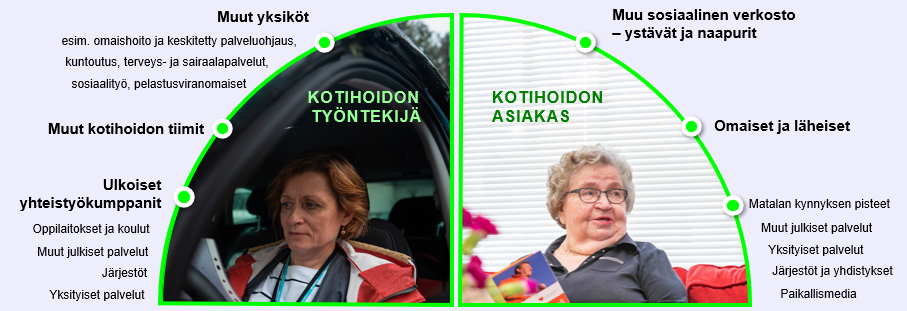 Sisällysluettelo
Yksikön tiedot
Liitteet
Toimintaperiaatteet & käytännöt
Kehittäminen& seuranta
Asiakasturvallisuus
Yhteistyö turvallisuudesta vastaavien viranomaisten ja toimijoiden kanssa
Henkilöstö 
Toimitilat ja teknologiset ratkaisut 
Terveydenhuollon laitteet ja tarvikkeet
Sisällysluettelo
Yksikön tiedot
Liitteet
Toimintaperiaatteet & käytännöt
Kehittäminen& seuranta
Asiakasturvallisuus
Yhteistyö turvallisuudesta vastaavien viranomaisten ja toimijoiden kanssa
Eloisa ohjaa kaikkea yhteistyötä turvallisuudesta vastaavien viranomaisten ja toimijoiden kanssa. Kotihoito on velvollinen ilmoittamaan palovaarasta ja onnettomuusrikeistä pelastusviranomaisille. Työntekijöille järjestetään vuosittain alkusammutusharjoitus sekä kotihoidon toimitilojen palo- ja pelastusharjoitus.
Kotihoidossa on poikkeusoloja varten valmiussuunnitelma, jossa on määritelty toimintaohjeet mm. myrskyvahinkojen ja sähkökatkojen varalle. Yksiköillä on ajantasainen riskienarviointi mahdollisesti avun tarpeessa olevista asiakkaista, esim. pitkän sähkökatkon varalta. Asiakkaat tai omaiset huolehtivat asiakkaan kotivarasta sekä lääkkeiden riittävyydestä vähintään kolmeksi päiväksi (lisätietoja kotivarasta). Poikkeus- ja hätätilanteita varten on laadittu ohje lisähenkilökunnan hälyttämiseksi. 
Asiakasturvallisuuden näkökulmasta kotihoidon työntekijät ovat velvollisia ilmoittamaan iäkkäästä henkilöstä, joka on ilmeisen kykenemätön huolehtimaan itsestään (vanhuspalvelulaki). Asiakkuudessa olevien henkilöiden kohdalla voidaan konsultoida suoraan palveluohjausta. Muiden henkilöiden osalta Huoli-ilmoitus tehdään Eloisan verkkosivuilta Ilmaise huolesi sähköisen lomakkeen kautta. Sähköistä lomaketta voivat käyttää iäkkään arjessa selviytymisestä huolestuneet tuttavat, naapurit ja muu lähiympäristö. Lomake ohjautuu Palveluneuvon asiantuntijoille.

Palveluneuvon asiantuntija perehtyy lomakkeen tietoihin, kysyy tarvittaessa lisätietoja huolen ilmaisijalta ja tekee toimintasuunnitelman jatkosta.
Ilmoitusvelvollisuudet turvallisuudesta vastaaville viranomaisille ja toimijoille:
Osana asiakasturvallisuuden varmistamista on ilmoituksenvaraista toimintaa harjoittavan toimintayksikön tehtävä terveydensuojelulain 13 §:ssä säädetty ilmoitus kunnan terveydensuojeluviranomaiselle ennen toiminnan aloittamista tai toiminnan olennaisesti muuttuessa. Ilmoituksen sisällöstä säädetään terveyden-suojeluasetuksen 4 §:ssä 
Kotihoidon henkilökunta tekee tarvittaessa ilmoituksen Digi- ja väestötieto virastoon edunvalvonnan tarpeessa olevasta kotihoidon asiakkaasta (holhoustoimilain mukainen ilmoitusvelvollisuus): Näin ilmoitat edunvalvontaa tarvitsevasta henkilöstä | Digi- ja väestötietovirasto (dvv.fi)
Kotihoito on velvollinen ilmoittamaan palovaarasta tai muusta onnettomuusriskistä pelastusviranomaisille (pelastuslain mukainen ilmoitusvelvollisuus): Ilmoitus ilmeisestä palovaarasta tai muusta riskistä | Pelastustoimi
Jos asiakkaalta häviää lääkkeitä, kotihoito selvittelee asiaa asiakkaan kanssa sekä omassa yksikössä, ja tekee rikosilmoituksen 
Jos asiakkaan koti on terveysriski, kotihoito on yhteydessä terveysvalvontaan
Sisällysluettelo
Yksikön tiedot
Liitteet
Toimintaperiaatteet & käytännöt
Kehittäminen& seuranta
Asiakasturvallisuus
Henkilöstö (1/2)
Hoito- ja hoivahenkilöstön määrä, rakenne ja riittävyys sekä sijaisten käytön periaatteet
Kotihoito palvelee kaikkina viikonpäivinä ja vuorokauden aikoina. Henkilöstö työskentelee kolmessa työvuorossa ja yöaikainen palvelu voidaan tuottaa monialaisena yhteistyönä. Kotihoidon henkilöstö koostuu moniammatillisista tiimeistä, joissa työskentelee hoitotyön, kuntoutuksen, lääketieteen ja sosiaalihuollon ammattilaisia sekä avustavaa henkilöstöä.
Henkilöstösuunnittelua tehdään ennakoivasti muutamaksi vuodeksi eteenpäin riittävän ja osaavan henkilöstön turvaamiseksi. Suunnittelussa otetaan huomioon soveltava lainsäädäntö kuten sosiaalihuollon ammattihenkilöistä annettu laki. Tiedolla johtamisen keinoin varmistetaan henkilöstön määrä ja riittävyys suhteessa asiakkaiden palvelutarpeeseen seuraamalla vertaisarviointitietoja, resurssointityökalua ja RAI-vertailutietoa. Henkilöstöresurssien riittävyys varmistetaan tarvepohjaisella ja aktiivisella rekrytoinnilla. Äkillisiin poissaoloihin ja lyhytaikaiseen lisäresurssitarpeeseen vastataan tarvittaessa ikääntyneiden palveluiden omalla varahenkilöstöllä.
Yöaikainen palvelu:


Henkilöstön riittävyys suhteessa asiakkaiden palvelujen tarpeeseen:
[Miten seurataan toimintayksikön henkilöstön riittävyyttä suhteessa asiakkaiden palvelujen tarpeisiin?] 


Sijaisten käytön periaatteet: 
[Mitkä ovat sijaisten käytön periaatteet?]


Palveluesihenkilöiden tehtävät: 
[Miten varmistetaan vastuuhenkilöiden/lähiesihenkilöiden tehtävien organisointi siten, että lähiesihenkilöiden työhön jää riittävästi aikaa?]
Henkilöstörakenne
Kokonaismäärä: 
Vuokratyövoiman käyttö]
Sisällysluettelo
Yksikön tiedot
Liitteet
Toimintaperiaatteet & käytännöt
Kehittäminen& seuranta
Asiakasturvallisuus
Henkilöstö (2/2)
Henkilöstön rekrytoinnin periaatteet
Henkilöstön rekrytointia ohjaavat työlainsäädäntö ja työehtosopimukset, joissa määritellään sekä työntekijöiden että työnantajien oikeudet ja velvollisuudet. Erityisesti palkattaessa asiakkaiden kodeissa työskenteleviä työntekijöitä otetaan huomioon henkilöiden soveltuvuus ja luotettavuus. 
Vakituisten työntekijöiden rekrytoinnista päätetään hallintosäännön ja Eloisan sisäisten rekrytointiohjeiden mukaisesti. Henkilöstön haku tapahtuu kuntarekry.fi kautta. Hakijoiden kelpoisuus varmistetaan sosiaali- ja terveydenhuollon ammattirekistereistä (SUOSIKKI ja TERHIKKI) sekä alkuperäisten opinto- ja työtodistusten avulla. Valvontalain myötä 1.1.2024 alkaen myös ikääntyneiden kanssa työskenteleviltä pyydetään rikosrekisteriote. Työhaastatteluilla varmistetaan henkilöiden soveltuvuus. Henkilökunta palkataan hyvinvointialueelle ja henkilökunta toimii joustavasti eri yksiköiden välillä.
Sosiaali- ja terveydenhuollon ammattihenkilöillä pitää olla hoitamiensa tehtävien edellyttämä riittävä suullinen ja kirjallinen kielitaito (lisätietoja Valviran nettisivuilta), jonka arviointi on työnantajan vastuulla. Kielitaito varmistetaan opinto-, tutkinto- tai työtodistusten avulla. 


Henkilöstön perehdyttäminen ja täydennyskoulutus
Toimintayksikön henkilöstö perehdytetään asiakastyöhön, asiakastietojen käsittelyyn ja tietosuojaan sekä omavalvonnan toteuttamiseen. Sama koskee myös yksikössä työskenteleviä opiskelijoita ja paluun jälkeen pitkään tehtävistä poissaolleita. Kotihoidon esihenkilö käy läpi yleisen perehdytyksen, joka pitää sisällään omavalvonnan sekä tietosuoja- ja salassapitoasioiden käsittelyn sekä nimeää käytännön perehdytyksestä vastaavan henkilön. Uuden työntekijän perehtymistä seurataan säännöllisesti.
Kotihoidossa on käytössä sähköinen perehdytysmateriaali. Lisäksi käytössä on perehdytyspeli, jossa henkilöstö voi testata osaamistaan ja samalla perehtyä esimerkiksi omavalvonnan keskeisiin asioihin. Perehdytysohjelma löytyy sähköiseltä Intro-alustalta. Omavalvontasuunnitelma liitteineen toimii myös perehdytyksen välineenä työyksiköissä.
Työnantajalla on täydennyskoulutusvelvollisuus. Erillinen koulutussuunnitelma tukee täydennyskoulutusten toteutumista. Tavoitekeskusteluissa käydään läpi henkilökohtaisia osaamistarpeita ja tavoitteita. Täydennyskoulutuksiin kuuluu jatkuvina koulutuksina esimerkiksi ensiapu-, palo- ja pelastuskoulutukset. Lisäksi on velvoitekoulutuksia esimerkiksi kotihoidon uusiin toimintamalleihin liittyen. Koulutusten toteutumista seurataan sähköisen rekisterin avulla.
Sisällysluettelo
Yksikön tiedot
Liitteet
Toimintaperiaatteet & käytännöt
Kehittäminen& seuranta
Asiakasturvallisuus
Toimitilat ja teknologiset ratkaisut
Kotihoidossa asiakkaat asuvat omissa kodeissaan. Turvallisen ja terveellisen kotiympäristön arviointi ja edistäminen ovat osa kotihoidon palvelua sisältäen psyykkisen, fyysisen ja sosiaalisen turvallisuuden sekä elinympäristön toimivuudesta ja esteettömyydestä huolehtimisen yhteistyössä asiakkaan kanssa. Tarvittaessa kotihoito tekee turvallisuusasioissa yhteistyötä eri asiantuntijoiden, kuten paloviranomaisten kanssa. Jos henkilöstön turvallisuutta ja koskemattomuutta ei pystytä takaamaan asiakkaan käyttäytymisen tai kotiympäristön vuoksi, kotihoidon palvelut voidaan keskeyttää.
Henkilökunnan ja asiakkaiden turvallisuudesta huolehditaan myös teknologisin ratkaisuin. Kotihoidon asiakkailla on tarvittaessa käytössä turvapuhelin. Mikäli jatkuvan ja säännöllisen kotihoidon asiakkaan palvelutarve soveltuu etäpalveluun, palvelut tuotetaan joko kokonaan tai osittain etäpalveluna, jossa hoitaja ottaa yhteyttä etäpäätelaitteen tai puhelimen kautta. Lisäksi etäpalvelu voi sisältää kotona asumista tukevaa sensoriteknologiaa kuten liiketunnistimen /kamerateknologian. Sensoriteknologiaa hyödynnetään asiakkaiden toimintakyvyn seuraamisessa, toiminnassa tapahtuvien muutosten ennakoinnissa sekä turvallisuuden varmentamisessa.
Kotihoidon henkilökuntaa koulutetaan ja perehdytetään säännöllisesti turvalaitteiden käyttöön. Kotihoidon asiakkaiden käytössä olevat turvapuhelimet testataan kerran kuukaudessa ja aina sähkökatkojen jälkeen. Paikantavan rannekkeen akun toimivuudesta huolehditaan. Viallisista laitteista ollaan yhteydessä laitteen toimittajaan.
Toimitiloihin ja teknologisiin ratkaisuihin liittyvät käytännöt:
[Esim. avaimeton kotihoito, sähkölukko yms. Peruste kameravalvonnan käyttämiselle, jos on]
]
Sisällysluettelo
Yksikön tiedot
Liitteet
Toimintaperiaatteet & käytännöt
Kehittäminen& seuranta
Asiakasturvallisuus
Terveydenhuollon laitteet ja tarvikkeet
Kotihoidon yksiköissä käytetään paljon erilaisia lääkinnällisiksi laitteiksi luokiteltuja välineitä ja hoitotarvikkeita, joihin liittyvistä käytännöistä säädetään lääkinnällisistä laitteista annetussa laissa. Hoitoon käytettäviä lääkinnällisiä laitteita ovat mm. pyörätuolit, rollaattorit, sairaalasängyt, nostolaitteet, verensokeri-, kuume- ja verenpainemittarit, kuulolaitteet, haavasidokset ym. vastaavat.
Asiakkaiden perusapuvälinehankinnoista huolehtii kotihoidon henkilöstö. Tarvittaessa työntekijät voivat konsultoida fysioterapeuttia ja pyytää fysioterapeutin mukaan kotikäynnille. Fysioterapeutti sekä alueellinen apuvälineyksikkö hoitavat erikoisapuvälineiden hankinnat, joiden huolto tapahtuu apuvälineyksikön kautta. Ohjeet laitteiden käyttöön tulevat apuvälineyksiköstä asiakkaalle ja kotihoidon henkilöstö perehtyy asiakaskohteessa saatavilla oleviin ohjeisiin.
Kotihoidolla on käytössä ammattilaiskäyttöön tarkoitetut seurantamittarit verensokerin ja -paineen seurantaan sekä happisaturaatiomittari. Verensokerimittarit testataan säännöllisesti kontrolliliuoksilla. Asiakkaalla tulee olla oman terveydentilansa seurantaan liittyen oma vaaka. Lisäksi asiakkaalla voi olla omia seurantamittareita mm. verenpaineen ja verensokerin seurantaan, ja niiden luotettavuutta voidaan verrata kotihoidon mittareiden kanssa tehtävillä rinnakkaismittauksilla.
Asiakas saa hoitotarvikkeet joko ilmaisjakeluna tai hankkii ne omakustanteisena alueellisen hoitotarvikejakelun lainsäädäntöön perustuvien ohjeiden mukaisesti. Ne ovat jäljitettävissä järjestelmässä asiakaskohtaisesti vaara- ja virhetilanteessa. 
Kotihoidon laitteista on koottu ohjeet kotihoidon sisäiselle Teams-kanavalle, ja ne ovat myös asiakaskohteessa henkilökunnan käytettävissä. Pitäydymme toimittajan antamissa ohjeissa.
Terveydenhuollon laitteiden ja tarvikkeiden aiheuttamista vaaratilanteista ilmoitetaan Fimeaan. Eloisassa kotihoidon työntekijä tekee Haipro- ilmoituksen, jonka yhteydessä vaaratilanteesta menee tieto myös Fimealle. Esihenkilö vastaa siitä, että lainmukainen ilmoitus tehdään Fimealle. Tieto turvallisuusriskeistä välitetään myös toimialuejohtajalle sekä palvelupäällikölle Haipro-järjestelmässä.
Vastuuhenkilö (vastaa siitä, että yksikössä noudatetaan terveydenhuollon laitteista ja tarvikkeista annettua lakia ja sen nojalla annettuja säädöksiä): 
[Etunimi Sukunimi], [nimike]

Mittareiden testaus ja kalibrointi: 
[kuinka usein ja miten mittarit testataan ja kalibroidaan?]
Terveydenhuollon laitteet ja tarvikkeet
Kotihoidon yksiköissä käytetään paljon erilaisia lääkinnällisiksi laitteiksi luokiteltuja välineitä ja hoitotarvikkeita, joita ovat:
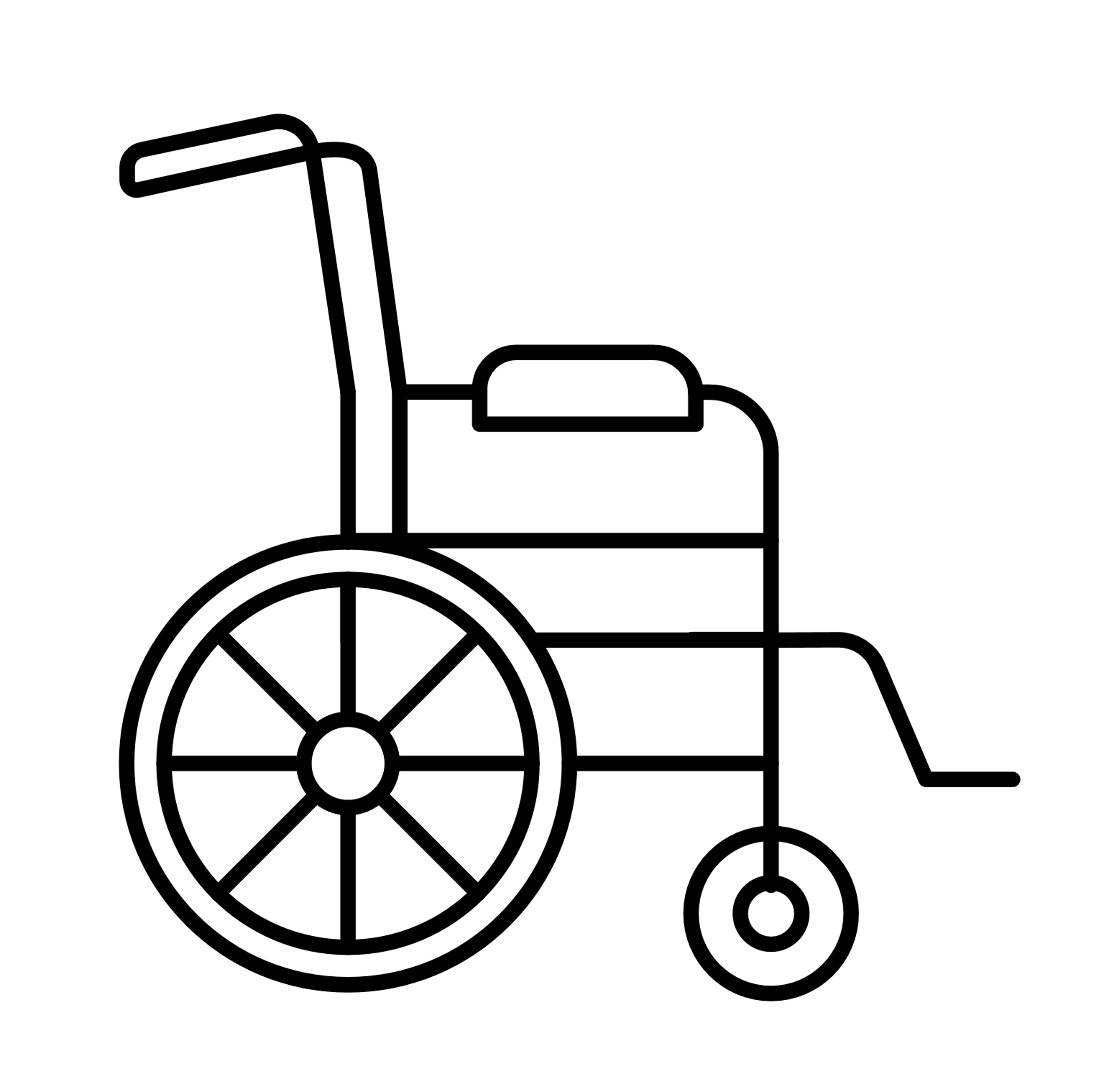 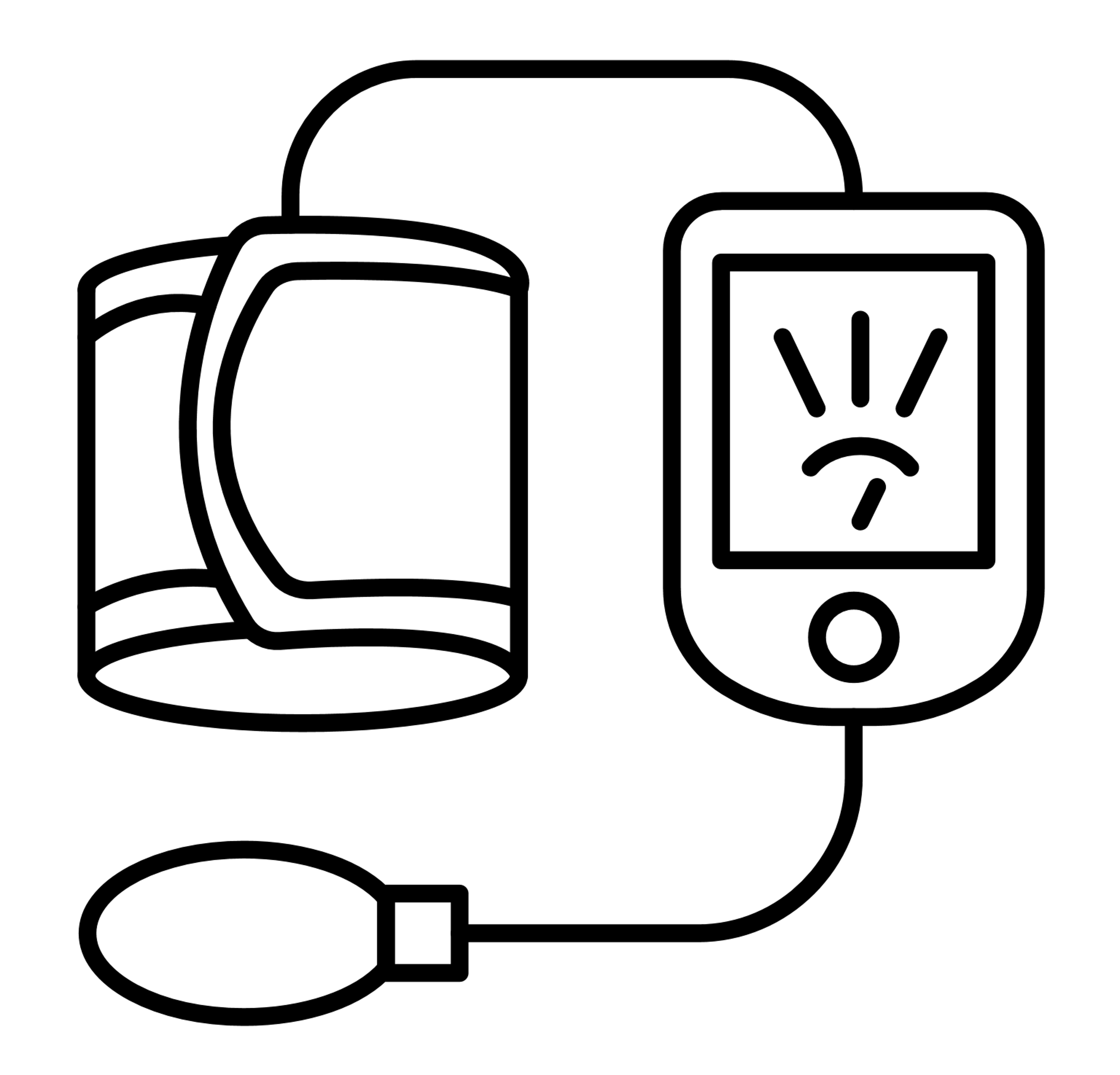 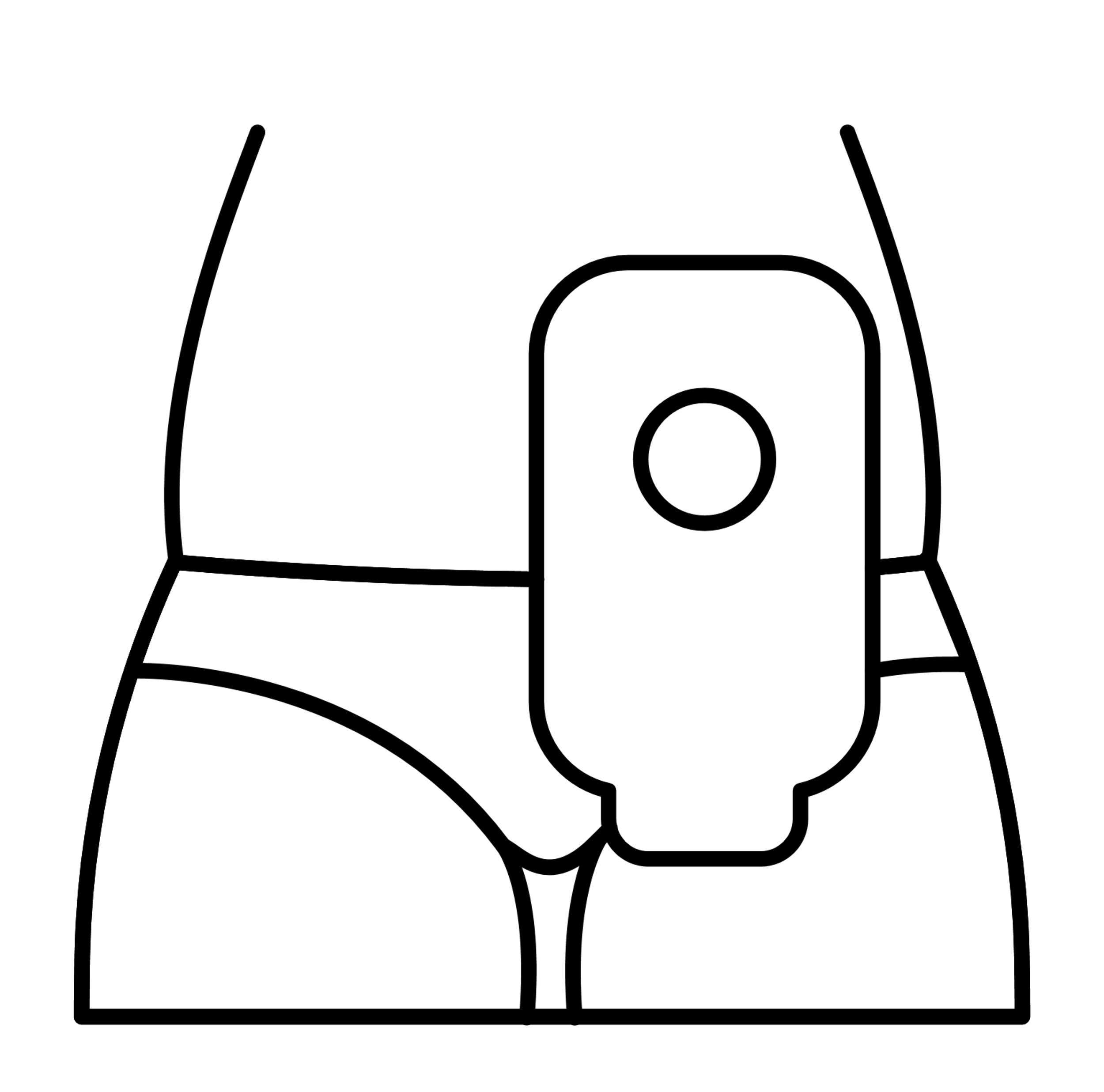 1. Perusapuvälineet
Esim. asiakkaan omat tai kotihoidon mittarit verensokerin ja verenpaineen seurantaan sekä happisaturaatiomittarit
2. Erikoisapuvälineet
Esim. pyörätuolit, nostolaitteet ja hengityksen apuvälineet
3. Hoitotarvikkeet(pitkäaikaissairauden hoitoon)
Esim. haavanhoito-, avanne- ja dialyysitarvikkeet
Mistä laitteen saa
Asiakkaan oma tai kotihoidon hoitajan mukana kulkeva laite
Fysioterapeutin kautta alueellisesta apuvälineyksiköstä
Hoitotarvikejakelun kautta
Perehtyminen laitteeseen
Pitäydymme toimittajan antamissa ohjeissa.
Pitäydymme toimittajan antamissa ohjeissa.
Pitäydymme toimittajan antamissa ohjeissa.
Kotihoidon laitteista on koottu ohjeet kotihoidon sisäiselle Teams-kanavalle, ja ne ovat myös asiakaskohteessa henkilökunnan käytettävissä.
Ohjeet laitteiden käyttöön tulevat apuväline-yksiköstä asiakkaalle ja kotihoidon henkilöstö perehtyy asiakaskohteessa saatavana oleviin ohjeisiin.
Huolto
Apuvälineyksikön kautta
[esim. Istekki Oy huoltaa]
1
2
3
Työntekijä tekee vaaratilanteesta Haipro-ilmoituksen. Ilmoituksen yhteydessä tieto menee myös Fimeaan.
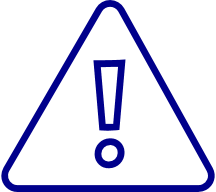 Jos laite aiheuttaa vaaratilanteen, asiakas ilmoittaa työntekijälle ja laite poistetaan käytöstä
Ilmoitus käsitellään kotihoidon yksikössä.
Hoitotarvikkeet ovat jäljitettävissä järjestelmässä asiakaskohtaisesti vaara- ja virhetilanteessa.
Sisällysluettelo
Yksikön tiedot
Liitteet
Toimintaperiaatteet & käytännöt
Kehittäminen& seuranta
Asiakas- ja potilastietojen käsittely ja kirjaaminen
Sisällysluettelo
Yksikön tiedot
Liitteet
Toimintaperiaatteet & käytännöt
Kehittäminen& seuranta
Asiakas- ja potilastietojen käsittely ja kirjaaminen
Sosiaalihuollossa asiakas- ja potilastiedot ovat arkaluonteisia, salassa pidettäviä henkilötietoja. Henkilötiedolla tarkoitetaan kaikkia tunnistettuun tai tunnistettavissa olevaan luonnolliseen henkilöön liittyviä tietoja. Eloisan ylläpitämien asiakasrekisterien tietosuojaseloste on nähtävillä henkilöstön perehdytyskansiossa ja Eloisan verkkosivuilla. 
Asiakastietojen käsittelyyn sisältyy kirjaaminen, katselu, käsittely ja salassapito. Asiakastietojen katselusta ja salassapidosta on erilliset ohjeet, ja ne kerrataan säännöllisesti henkilökunnan kanssa. Työntekijä hyväksyy salassapito- ja tietosuojasitoumuksen osana työsopimusta. Lisäksi henkilökunta suorittaa Granite-tietosuojakoulutuksen. Koko henkilökunta sitoutuu salassapitovelvollisuuden ja Eloisan yleisen sosiaalisen median ohjeistuksen noudattamiseen. Eloisan tietoturvavastaava seuraa salassapitovelvollisuuden toteutumista säännöllisesti. Tietoturvan satunnaisotos tehdään tietohallintoyksikön toimesta neljästi vuodessa. 

Asiakastyön kirjaaminen
Asiakastyön kirjaaminen on jokaisen ammattilaisen vastuulla, ja edellyttää ammatillista harkintaa siitä, mitkä tiedot kussakin tapauksessa ovat olennaisia ja riittäviä. Kirjaaminen on osa ammattitaitoa, ja on tärkeässä roolissa kaikkien osapuolien oikeusturvan kannalta erityisesti tilanteita selvitettäessä jälkikäteen (epäkohta tai muistutus). 
THL on ohjannut asiakastyön kirjaamista antamalla asiaa koskevan määräyksen 1/2021. Kirjaamisvelvoite (sosiaalihuollon asiakasasiakirjat 4 §) alkaa, kun sosiaalihuollon viranomainen on saanut tiedon henkilön mahdollisesta sosiaalihuollon tarpeesta. Asiakastiedot kirjataan tietojärjestelmään. Kirjaaminen tehdään mahdollisuuksien mukaan asiakkaan kanssa joko kotihoidon mobiilisovelluksella tai kannettavalla tietokoneella.
Työntekijän perehdytys asiakastyön kirjaamiseen:
[Miten työntekijät perehdytetään asiakastyön kirjaamiseen? – Kirjoita tähän

Asiakastyön kirjaaminen: 
[Miten varmistetaan, että asiakastyön kirjaaminen tapahtuu viipymättä ja asianmukaisesti?- Kirjoita tähän]
Tietosuojavastaavan yhteystiedot
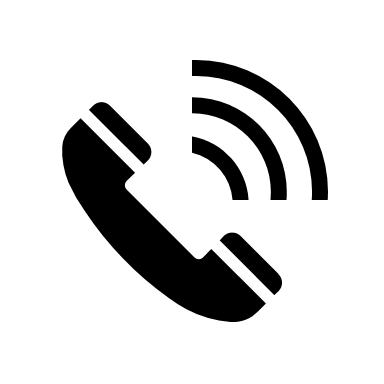 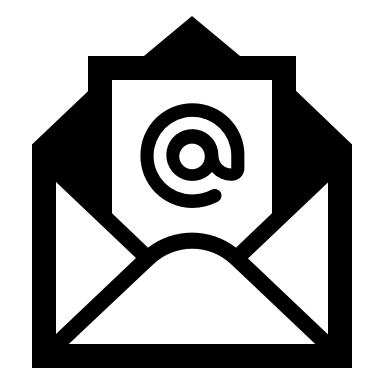 puh.015 411 4100
tietosuojavastaava@etelasavonha.fi
Huom! Sosiaali- ja terveydenhuollon kirjaaminen eriytyy vuonna 2024. Kirjaamiseen liittyvät ohjeistukset tarkentuvat.
Kehittäminen 
& Seuranta
Sisällysluettelo
Yksikön tiedot
Liitteet
Toimintaperiaatteet & käytännöt
Kehittäminen& seuranta
Yhteenveto kehittämissuunnitelmasta
Toimiva omavalvonta on palvelujen laadun ja palvelutoiminnan kehittämisen tärkein väline. Omavalvonnassa varmistetaan palvelujen saatavuus, jatkuvuus, turvallisuus ja laatu sekä asiakkaiden yhdenvertaisuus. Omavalvonta on toimintayksiköissä toteutettavaa jatkuvaa ja säännöllistä toiminnan tarkastelua ja valvontaa, joka tuottaa tietoa kehitystyön pohjaksi.
Yksikkökohtaista tietoa palvelun laadun ja asiakasturvallisuuden kehittämisen tarpeista saadaan useista eri lähteistä. Omavalvonnan toimeenpanon prosessissa (riskienhallinnan prosessi) käsitellään kaikki asiakasturvallisuus-riskit, epäkohtailmoitukset ja tietoon tulleet kehittämistarpeet. Korjaaville toimenpiteille sovitaan suunnitelma riskin vakavuuden mukaan. Lisäksi palvelun laadun ja vaikuttavuuden jatkuvaa kehittymistä varmistetaan muun tiedolla johtamisen keinoin, eli seuraamalla erilaisia sovittuja tulosmittareita.
Omavalvontasuunnitelmaan kootaan yhteenveto kehittämissuunnitelmasta. kuvaamalla kehittämistoimenpiteitä.
Kehittämissuunnitelma - toimenpiteet
[Todettu kehittämistoimenpide]
[Derumquam dem que necto et int odissum enduciis vellaboratem enis id quundem porenis ditia is sit, omniendus magnis remoditiis cum qui od quaes ex et, sitaquunt, undisqui am aut occus sequisquia dolum dissequi cus est ommoluptiat.]
2. [Todettu kehittämistoimenpide]
[Derumquam dem que necto et int odissum enduciis vellaboratem enis id quundem porenis ditia is sit, omniendus magnis remoditiis cum qui od quaes ex et, sitaquunt, undisqui am aut occus sequisquia dolum dissequi cus est]
3. [Todettu kehittämistoimenpide]
[Derumquam dem que necto et int odissum enduciis vellaboratem enis id quundem porenis ditia is sit, omniendus magnis remoditiis cum qui od quaes ex et, sitaquunt, undisqui am aut occus sequisquia dolum dissequi cus est]
Sisällysluettelo
Yksikön tiedot
Liitteet
Toimintaperiaatteet & käytännöt
Kehittäminen& seuranta
Omavalvontasuunnitelman seuranta
Yksikkö seuraa omavalvontasuunnitelmaa tarkistamalla suunnitelman vuosittain. Suunnitelma päivitetään, kun toiminnassa tapahtuu palvelun laatuun ja asiakasturvallisuuteen liittyviä muutoksia tai omavalvonnan säädösten muuttuessa. Kehittämissuunnitelman toimenpiteiden seuranta tapahtuu kotihoidon yksiköissä. 
Yksikön ulkopuolelta omavalvontasuunnitelman seuranta toteutetaan pääsääntöisesti niin, että valvontatiimi lukee toimintayksikön omavalvontasuunnitelman ja kommentoi tarvittaessa suunnitelmaa. Lisäksi kerätään sähköisillä kyselyillä tietoa toiminnasta ja tietoa toimintayksiköiden arjesta. 
Omavalvontasuunnitelman seurannasta ohjeistetaan tarkemmin omavalvontaohjelmassa. Ohjelman toteutumisen seurantaan perustuvat havainnot ja niiden perusteella tehtävät toimenpiteet julkaistaan 4 kk välein Eloisan nettisivuilla (1.1.2024 alkaen).
Omavalvonnan seuranta
Eloisan omavalvontaohjelma ja omavalvontasuunnitelmat internetsivuilla

Valvonnan yhteystiedot - Eloisa (etelasavonha.fi)
Ensisijaisesti palaute annetaan suoraan hoitavalle henkilöstölle ja yksikön vastuuhenkilölle. Jos palvelussa on havaittavissa asiakas- ja potilasturvallisuuteen vaikuttava seikkoja, jotka eivät ole annetusta palautteesta huolimatta parantuneet, asiasta kannattaa olla yhteydessä hyvinvointialueen valvontatiimiin.
Toiminnan kehittäminen yksikön ja Eloisan tasolla
Kehittämisen sykli
Tiedon lähteet
Käsittely
Lopputulema
Tavoite
Selite
Tiedon seurannan sykli
1/kk
Raportointityökalun (HaiPro) ilmoitukset
ilmoitukset epäkohdista ja niiden uhista
ilmoitukset läheltä piti-tilanteista, vaaratapahtumista, lääkepoikkeamista ja viallisista laitteista
Asiakaspalautteet
suulliset palautteet työntekijöiden tiedossa
sähköiset palautteet
Työntekijöiden kokemukset 
ennaltaehkäisevät toimet riskienhallintaan perustuen työntekijöiden kokemukseen
Tiedolla johtamisen mittarit 
RAI mittarit, vertaiskehittämisen tulokset ja muut mittarit
Ilmoitusten läpikäynti yksikön seurantapalaverissa sekä välittömästi vaaratapahtumien sattuessa
Palautteiden läpikäynti yksikön kehittämispalavereissa sekä tarvittaessa useammin
Tunnistetuista riskeistä keskustelu yksikön kehittämispalavereissa
Mittarien seuranta yksikön kuukausittaisessa seurantapalavereissa. Lisäksi laajempi seuranta 4kk välein
Tunnistetaan korjaavat toimenpiteet, ja otetaan ne käyttöön arjen toiminnassa
Päivitetään omavalvonta-suunnitelmaan kehittämis-toimenpiteet kerran vuodessa, ja otetaan korjaavat toimet käyttöön
Arjen toiminnan kehittäminen viikkotasolla palavereissa sovitun perusteella. 

Yksikön kehittämis-suunnitelma julkaistaan kerran vuodessa.
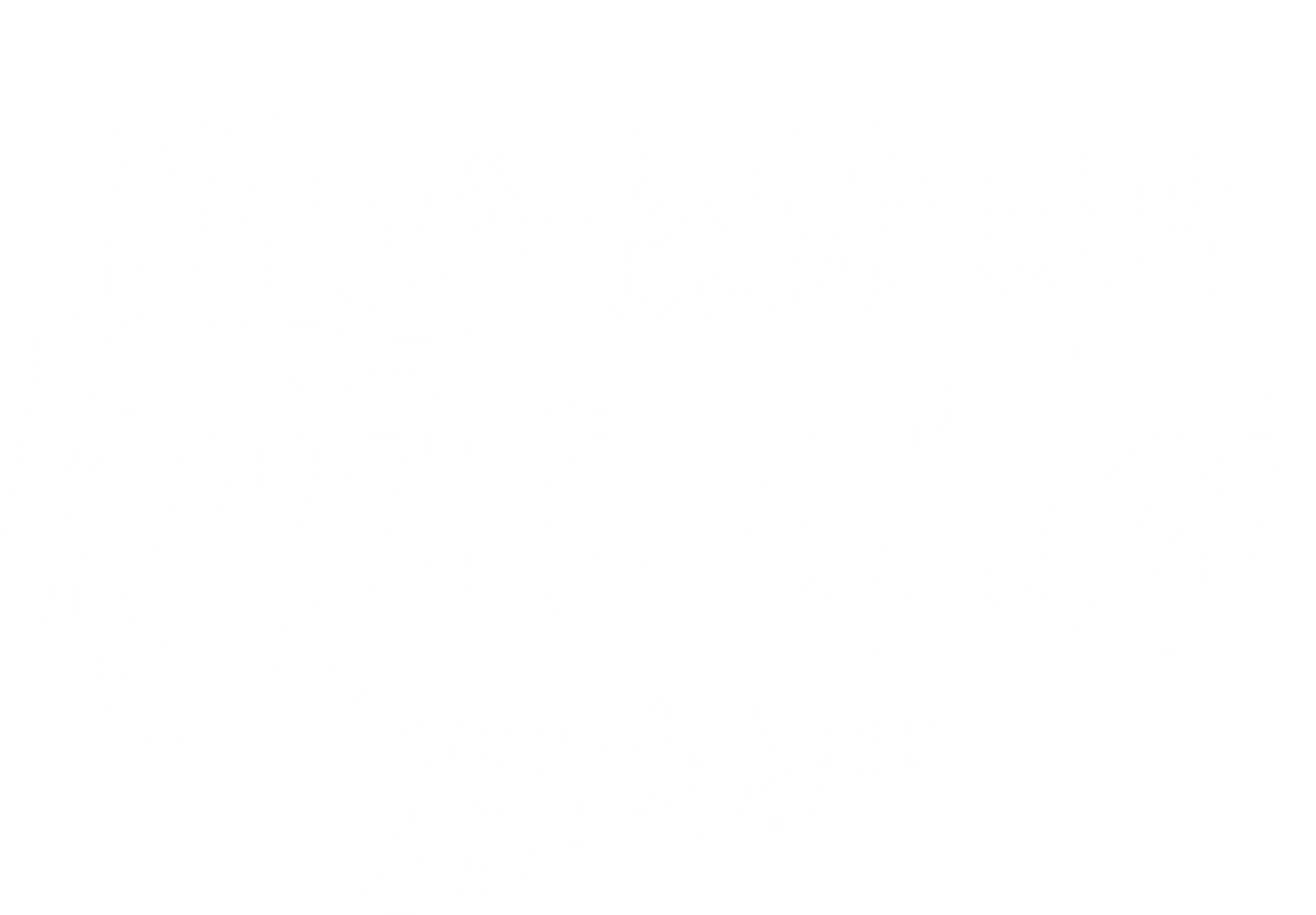 Kotihoidon yksiköt
Laadukkaat palvelut, asiakas-turvallisuus hyvällä tasolla, vähemmän vaara-tapahtumia
Tiedon siirto ja kehittäminen tasojen välillä
tapahtuessa
Epäkohtailmoitukset
Asiakaspalautteet
sähköiset palautteet
vuosittain kerättävä palaute
Kokemukset
tiimien kehittämisideat, omavalvonnan tavoitteet
Tiedolla johtamisen mittarit 
kotihoidon vertaiskehittämisen tulokset ja muut mittarit
Yksiköiden omavalvontasuunnitelmat
Valvonnan kyselyt
Sosiaali- ja integraatiojohtaja käy läpi
Palautteiden läpikäynti kotihoidossa tulosten saavuttua
Kotihoidon yhteinen aloituskokous vuoden alussa
Kotihoidon yhteinen seurantatietojen palaveri
Suunnitelmien päivittäminen vuosittain
Valvontatiimin kyselyt satunnaisesti
Yhtenäinen turvallinen ja laadukas toiminta, jossa riskienhallinta keskiössä. 

Kotihoidolla yhteinen kehittämisen suunta.
Tunnistetaan koko kotihoitoa koskevat korjaavat toimenpiteet, ja otetaan ne käyttöön kaikissa yksiköissä
Omavalvonta-ohjelman toteutumisen raportointi 3kk välein nettisivuille
1/v
Eloisan taso
satunnaisesti
Sisällysluettelo
Yksikön tiedot
Liitteet
Toimintaperiaatteet & käytännöt
Kehittäminen& seuranta
Omavalvontasuunnitelman seuranta
Omavalvontasuunnitelman hyväksyy ja vahvistaa palveluyksikön/-pisteen esihenkilö
Paikka ja päiväys      						



Allekirjoitus
Sisällysluettelo
Yksikön tiedot
Liitteet
Toimintaperiaatteet & käytännöt
Kehittäminen& seuranta
Liitteet
1 – Ilmoitukset ja ilmoitusvelvollisuudet kotihoidossa
2 – Koonti linkeistä lisätiedon pariin
Ilmoitukset ja ilmoitusvelvollisuudet kotihoidossa
Koonti linkeistä lisätiedon pariin
Eloisa:
Palveluopas - palveluoppaista saat tarkempaa tietoa palvelujen järjestämisestä sekä kuinka palveluun voi hakeutua
Etelä-Savon hyvinvointialueen ikäohjelma vuoteen 2030 
Tietosuojaseloste - Eloisan ylläpitämien asiakasrekisterien tietosuojaseloste 
Valvonnan yhteystiedot  - yhteydenpidosta lisätietoja sivuilla


Muut tahot:
Vireyttä seniorivuosiin - Ikääntyneiden ruokasuositus 4/2020 - Valtion ravitsemusneuvottelukunta
Ikääntyneille annetut ravintoaineiden saanti- ja ruokasuositukset - Ruokavirasto
Turvallinen lääkehoito –opas - Sosiaali- ja terveysministeriön 
Asiakas- ja potilasturvallisuus-strategia ja toimeenpanosuunnitelma 2022-2026 – Sosiaali- ja terveysministerlö
72h kotivara - Suomen Pelastusalan Keskusjärjestö ja Huoltovarmuuskeskus
Turvallinen lääkehoito –opas – Valtioneuvoston julkaisu
Sosiaali- ja terveydenhuollon ammattihenkilöiden kielitaitovaatimukset - Valvira 
Henkilöstön rekrytointi kuntarekryn kautta - kuntarekry